CS 5 today:
more machines!
Turing Machines and the MANY things computers can't compute... !
Final ideas...
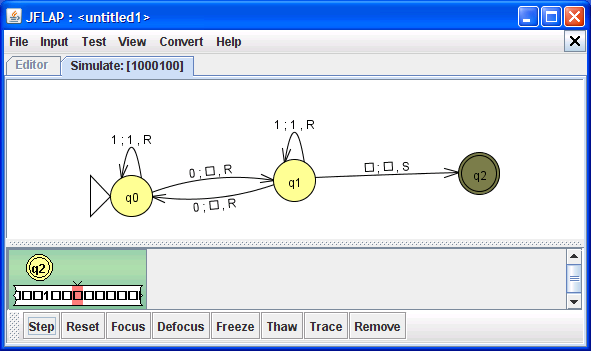 This machine doesn't look all-powerful to me!
final tutoring hrs/labs meet this week + next
Final projects...
hw12 + milestone due on Monday, 12/5
5 finite-state machines due as part of hw12
Turing machines extra!
CS 5 today:
more machines!
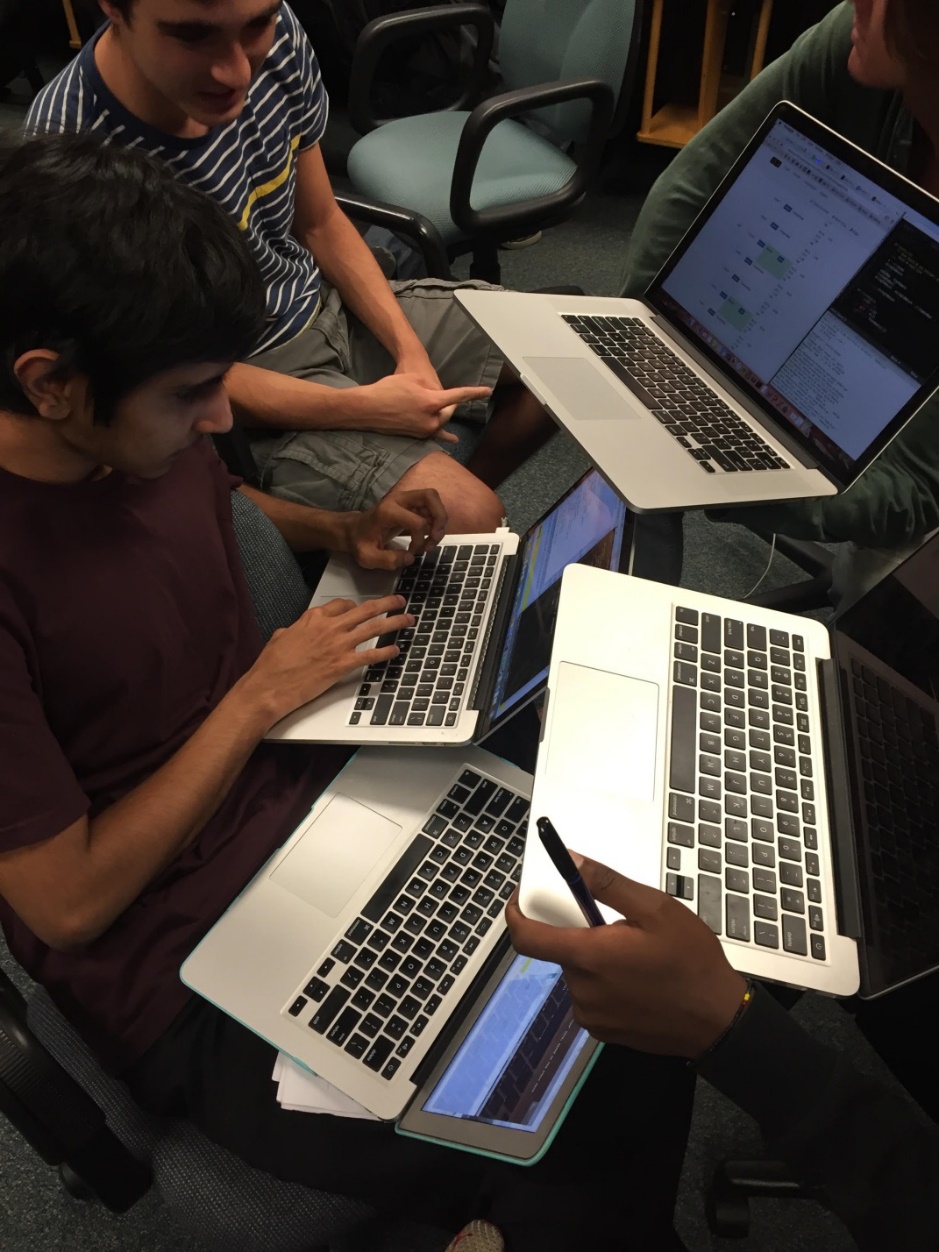 Turing Machines and the MANY things computers can't compute... !
Final ideas...
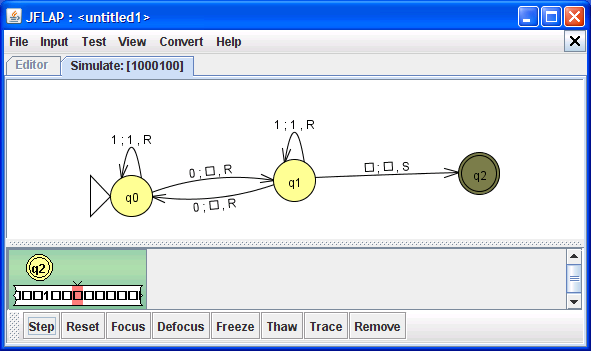 This machine doesn't look all-powerful to me!
final tutoring hrs/labs meet this week + next
Final projects...
hw12 + milestone due on Monday, 12/5
5 finite-state machines due as part of hw12
Turing machines extra!
Final project help…
tutoring hours  ~  guidance  vs.  problem-solving
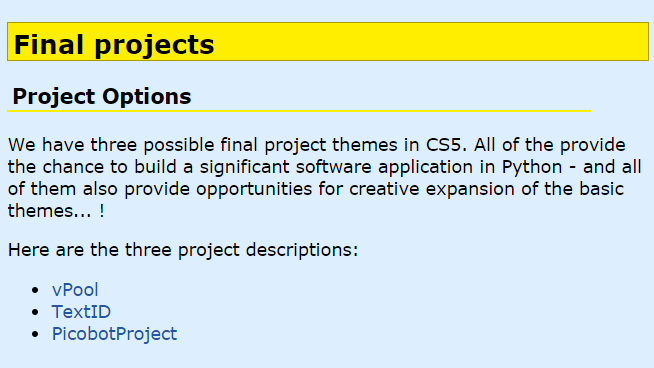 be sure to read over these pages!
hw12  JFLAP  ~ autograded
key piece of vPython advice... !
vPython's  key-to-all-happiness
Make THE MOST BORING POSSIBLE version of your game…
… at first!
THEN...   add more intricate models!
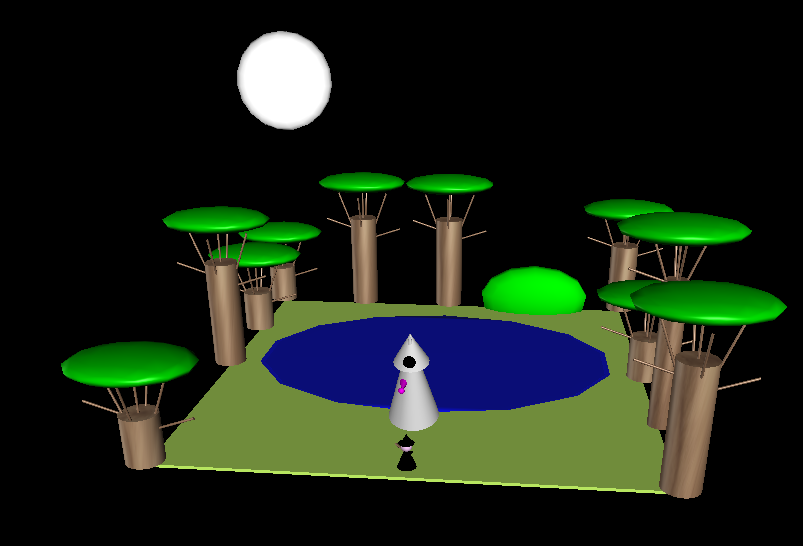 Recognize this scene?
OR ... at least develop in two different files!
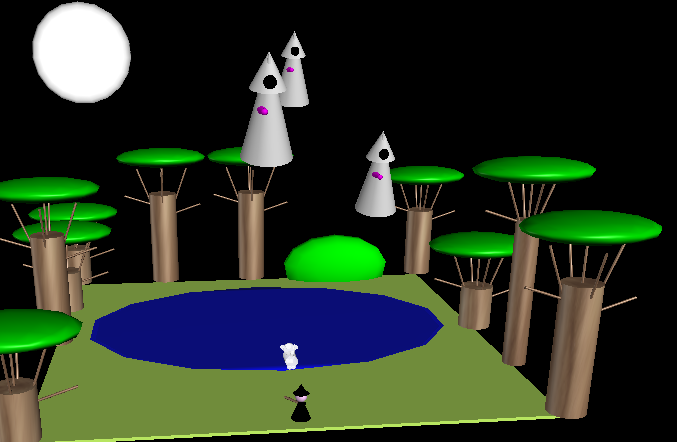 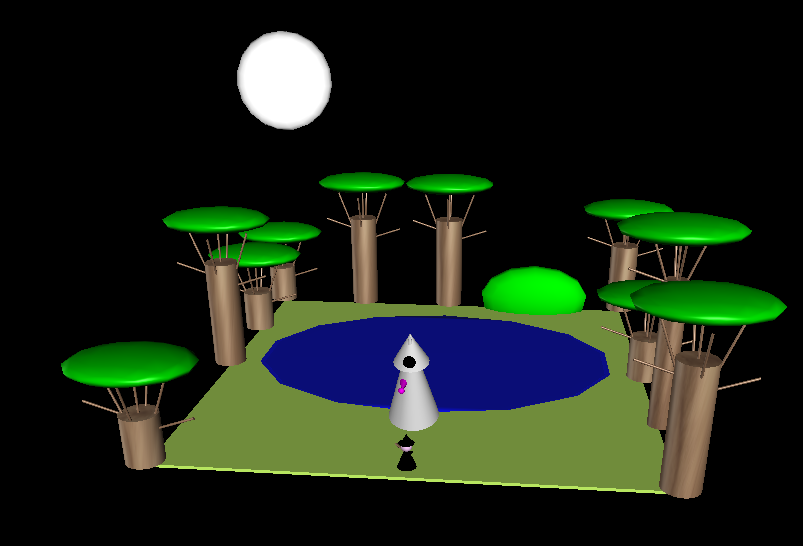 Any other approach & you may "lose your mind..." !
OR ... at least develop in two different files!
Final project state machine
still works
still broken
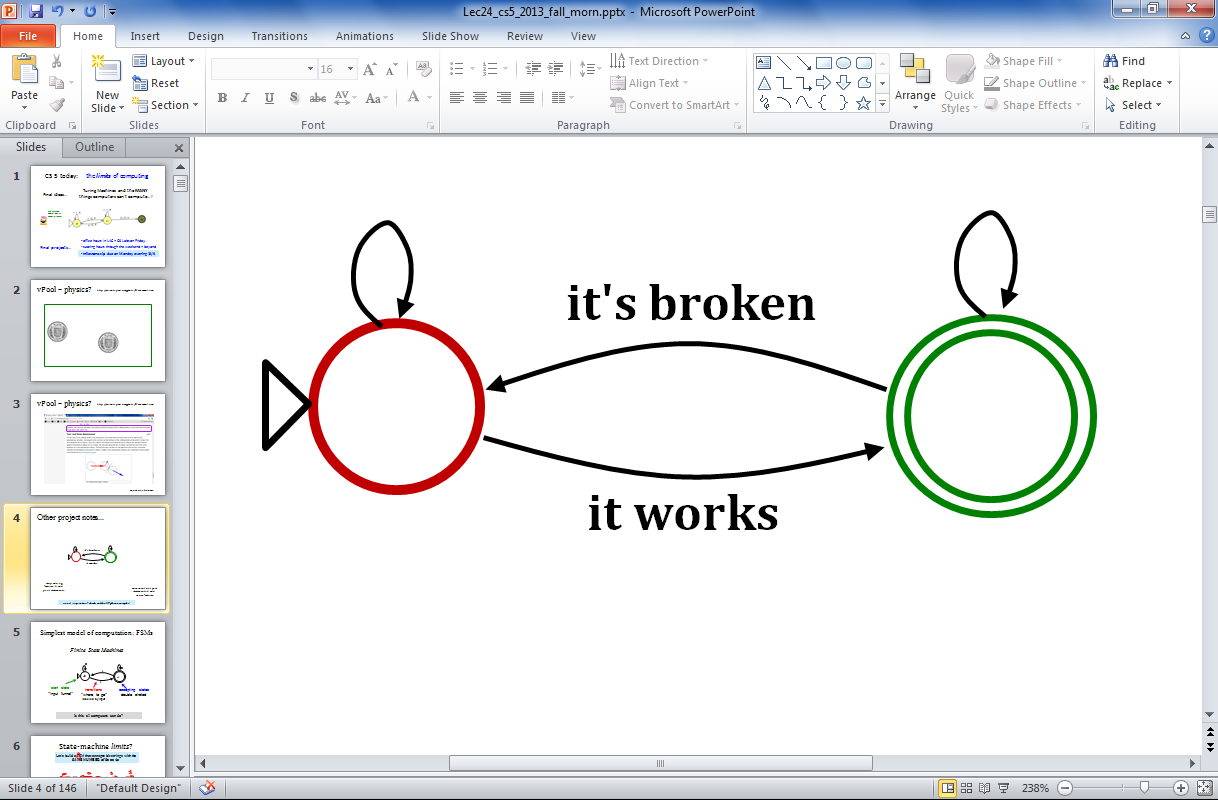 it's broken
stop adding features + start adding print statements
comment out print statements + start adding more features
it works
store a copy somewhere else!
FSMs are everywhere!
penny, fifty cent piece,
silver dollar, Canadian
currency, CS 5 Euro, ….
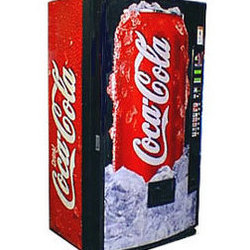 qstart
nickel
dime
quarter
q5 cents
q10 cents
q25 cents
nickel
dime
mechanical
vending machine
nickel
nickel
q15 cents
q20 cents
nickel
(some transitions not shown)
www.youtube.com/watch?v=85C4eh0mEJg      @ 1:42 !
State-machine limits?
Are there limits to what FSMs can do?
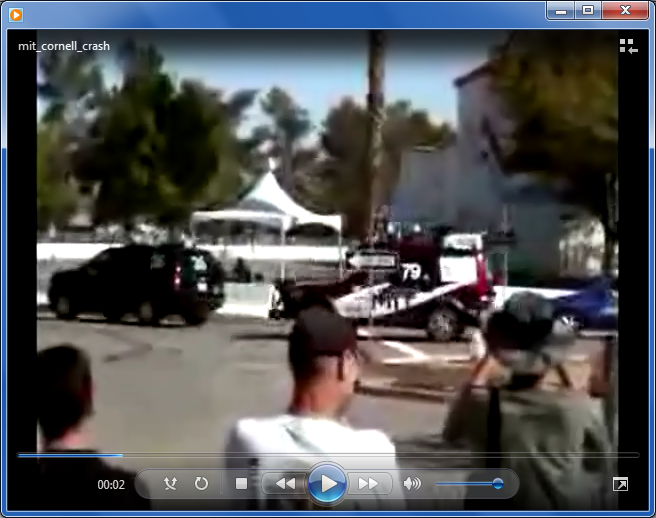 they can't necessarily drive safely...
MIT's car, Talos
An autonomous vehicle's FSM
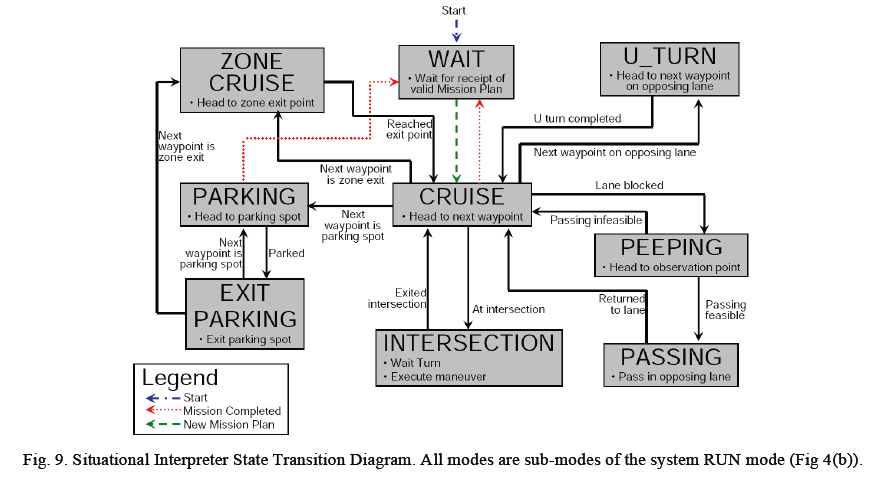 The data driving the state machine...
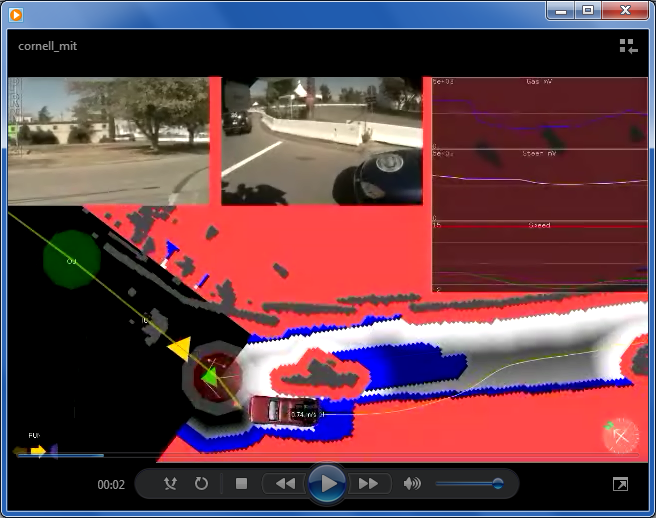 MIT's car, Talos - and its sensor suite
But are there any binary-string problems that FSMs can't solve?
You don't need three eyes to see some problems here!
State-machine limits?
accepting
0
0
0
one 0
zero 0s
three 0s
two 0s
1
1
1
Let's build a FSM that accepts strings with any # of 0s followed by the same #of 1s
rejected
accepted
011
000111
001
0011
11100
01
00110
l
You don't need three eyes to see some problems here!
State-machine limits?
accepting
0
0
0
one 0
zero 0s
three 0s
two 0s
1
1
1
Let's build a FSM that accepts strings with any # of 0s followed by the same #of 1s
rejected
accepted
011
000111
FSMs "can't count"
001
0011
at least, not arbitrarily high
11100
01
00110
l
FSMs can't count...
So, let's build a better machine!
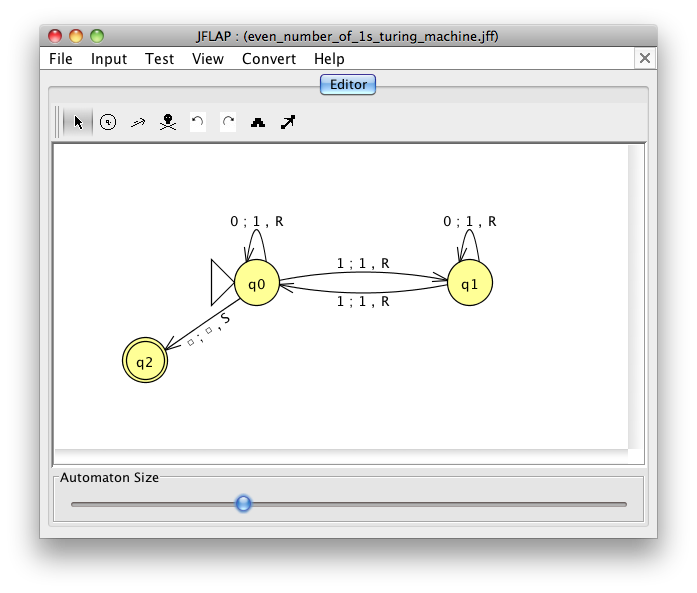 Shiny!
Turing Machine
[Speaker Notes: metric prefixes…]
the input
the tape
R/W head
"blanks" are the default
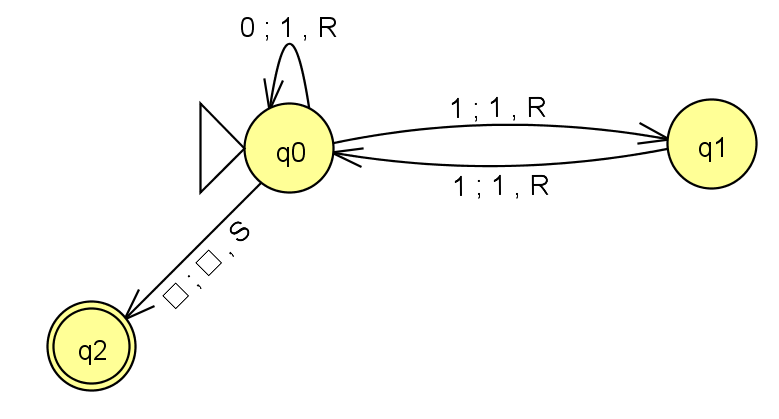 an accepting state always halts  --  then basks in its success!
if a transition is missing, the input FAILS!
0
;
1
,
R
a Turing Machine rule:
READ
WRITE
MOTION
try it in JFLAP...
[Speaker Notes: metric prefixes…]
the input
0
1
1
the tape
Accepted Input!
R/W head
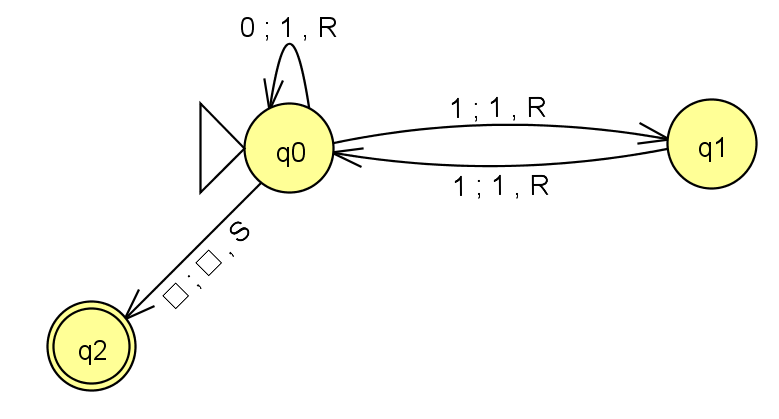 if a transition is missing, the input FAILS!
0
;
1
,
R
a Turing Machine rule:
READ
WRITE
MOTION
try it in JFLAP...
[Speaker Notes: metric prefixes…]
the input
0
1
0
the tape
Rejected Input.
R/W head
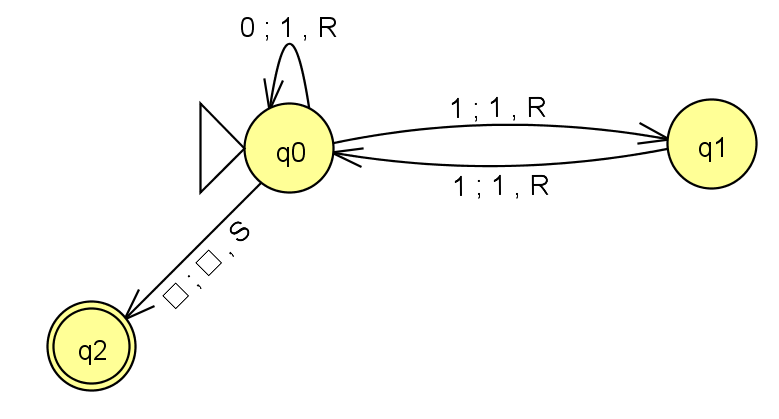 an accepting state always halts  --  then basks in its success!
if a transition is missing, the input FAILS!
0
;
1
,
R
a Turing Machine rule:
READ
WRITE
MOTION
try it in JFLAP...
[Speaker Notes: metric prefixes…]
the input
0
1
1
0
0
the tape
What happens here?
R/W head
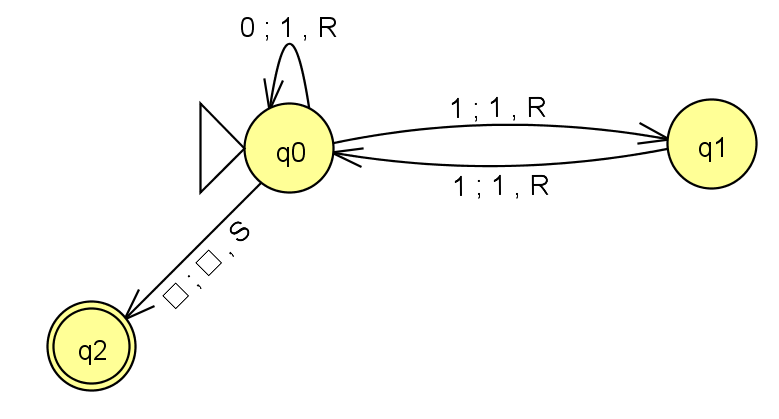 if it gets here, it succeeds.
if a transition is missing, the input FAILS!
0
;
1
,
R
a Turing Machine rule:
READ
WRITE
MOTION
try it in JFLAP...
[Speaker Notes: metric prefixes…]
the input
0
1
1
0
0
the tape
R/W head
"blanks" are everywhere else
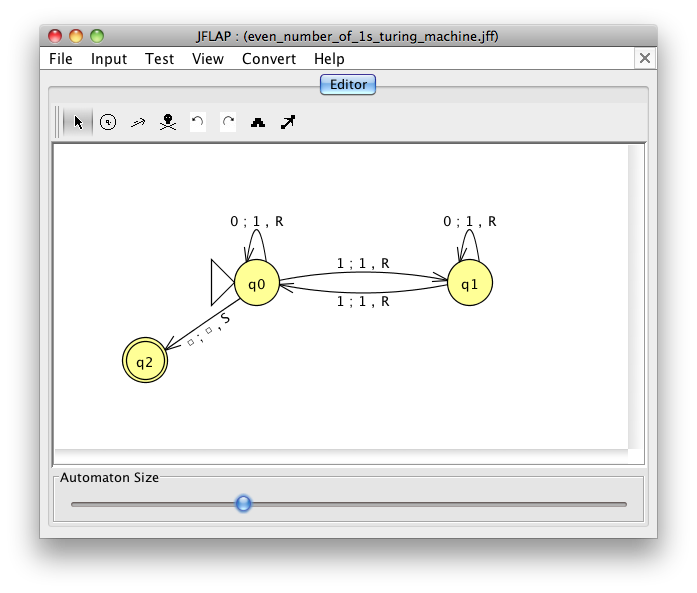 an accepting state always halts  --  then basks in its success!
if a transition is missing, the input FAILS!
0
;
1
,
R
a Turing Machine rule:
READ
WRITE
MOTION
try it in JFLAP...
[Speaker Notes: metric prefixes…]
CS 5 spokesperson of the day!
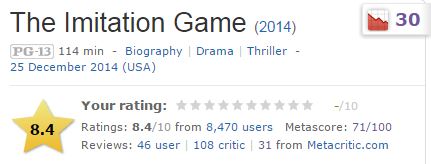 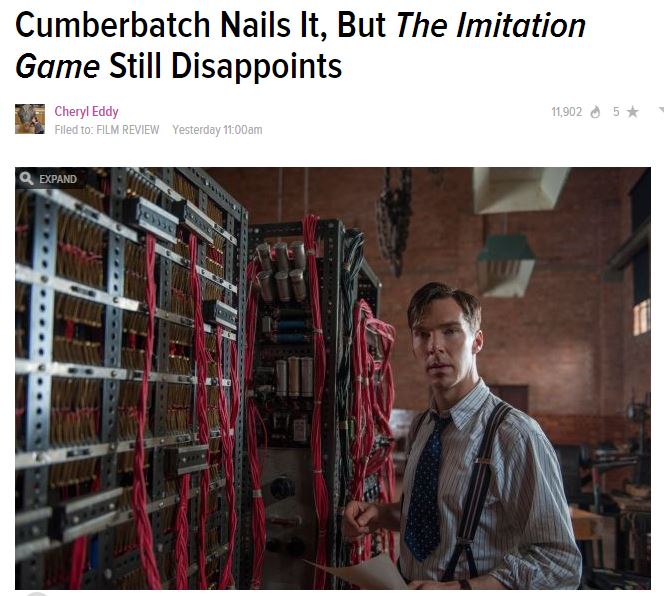 Alan Turing
I want a 1950's network!
Can TMs compute everything?
Alan Turing says yes...
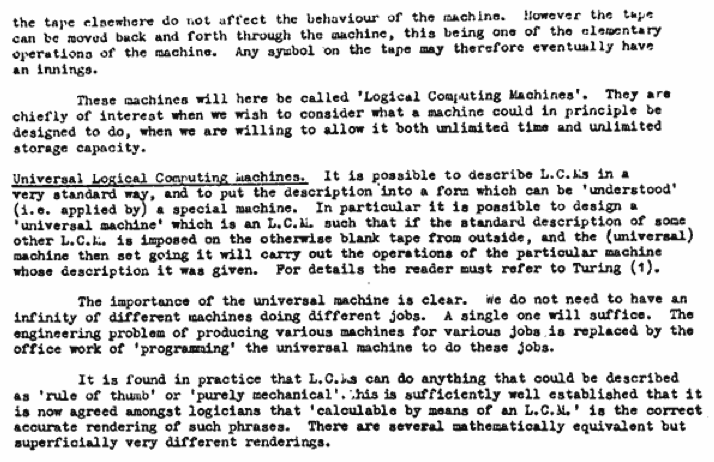 Turing called them Logical Computing Machines
Turing’s Intelligent Machines, 1948
http://www.alanturing.net/turing_archive/archive/l/l32/L32-005.html
So far, all known computational devices can compute only what Turing Machines can...
some are faster than others…
Quantum computation
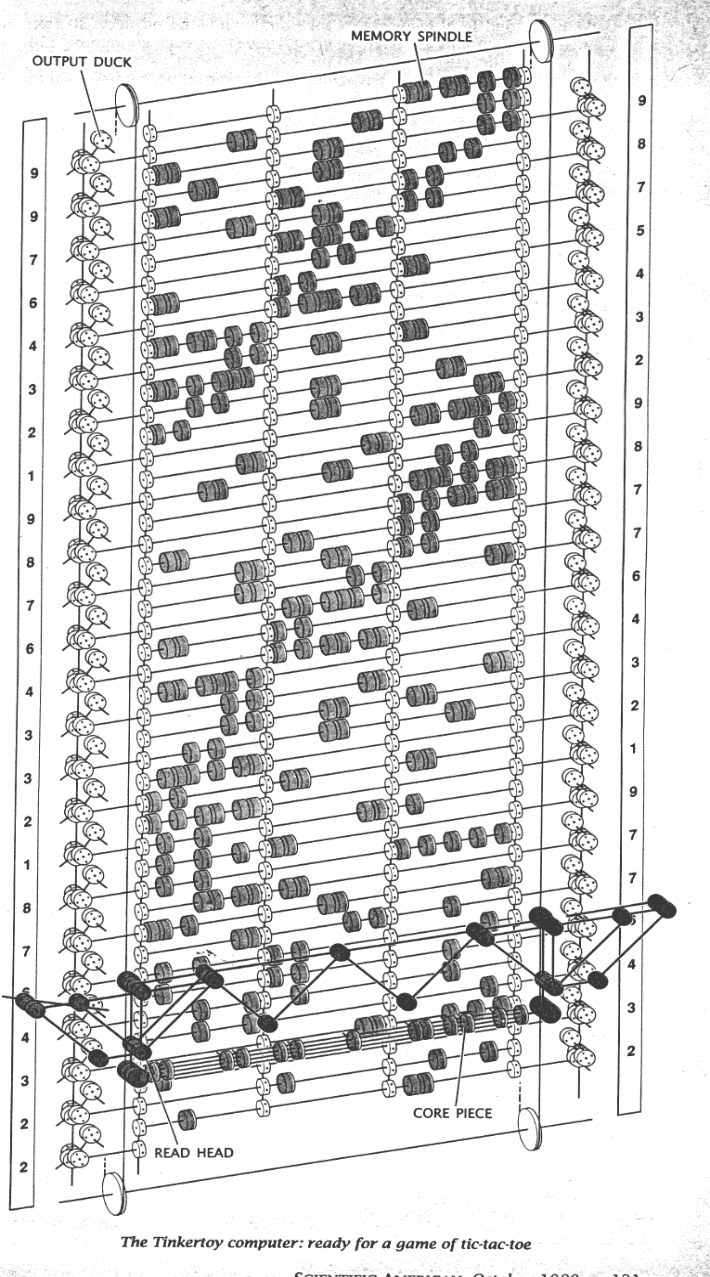 http://www.cs.virginia.edu/~robins/The_Limits_of_Quantum_Computers.pdf
Molecular computation
http://www.arstechnica.com/reviews/2q00/dna/dna-1.html
Parallel computers
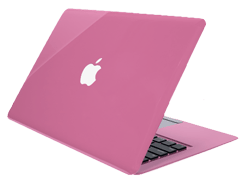 Integrated circuits
Electromechanical computation
Water-based computation
Tinkertoy computation
Turing machine
Alan Turing
AI!
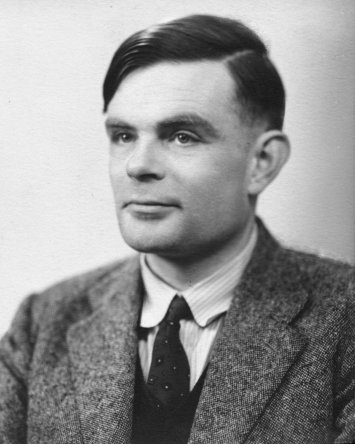 1912-1954
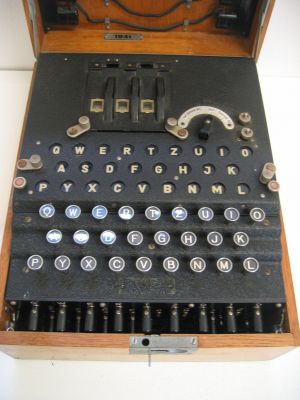 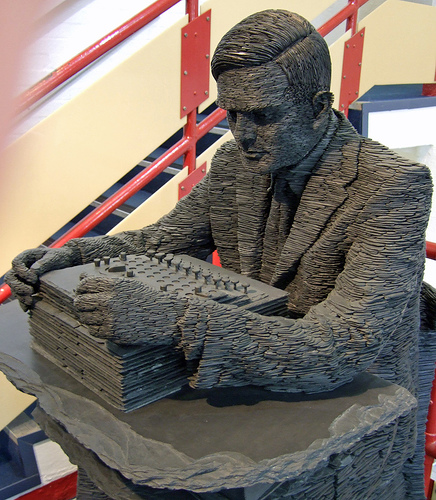 WWII
Enigma machine ~ The axis's encryption engine
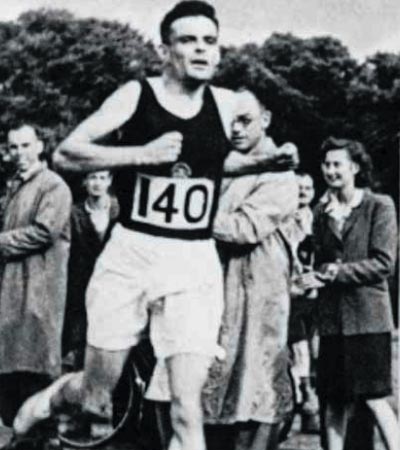 2007
1946
Bletchley Park
Alan Turing
AI!
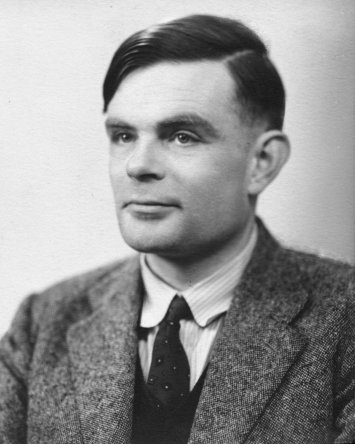 1912-1954
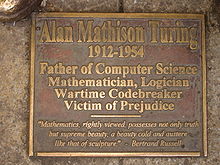 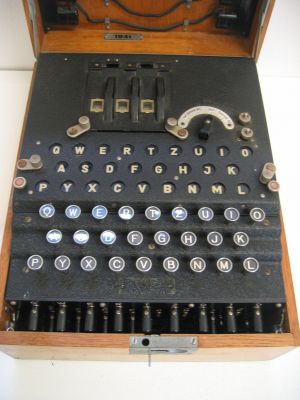 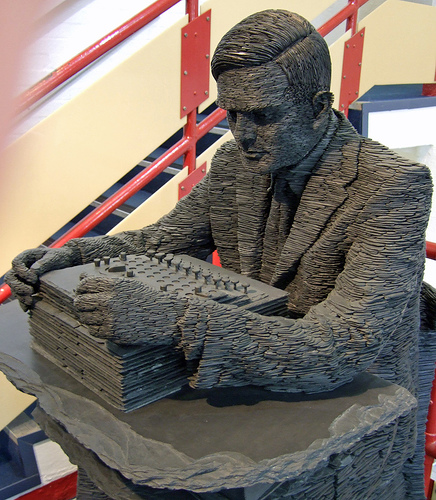 WWII
Enigma machine ~ The axis's encryption engine
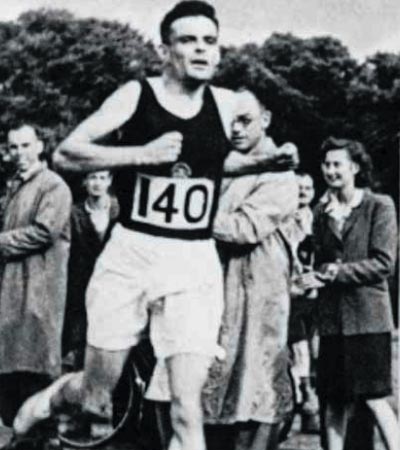 2007
1946
Bletchley Park
2012: Turing Celebration
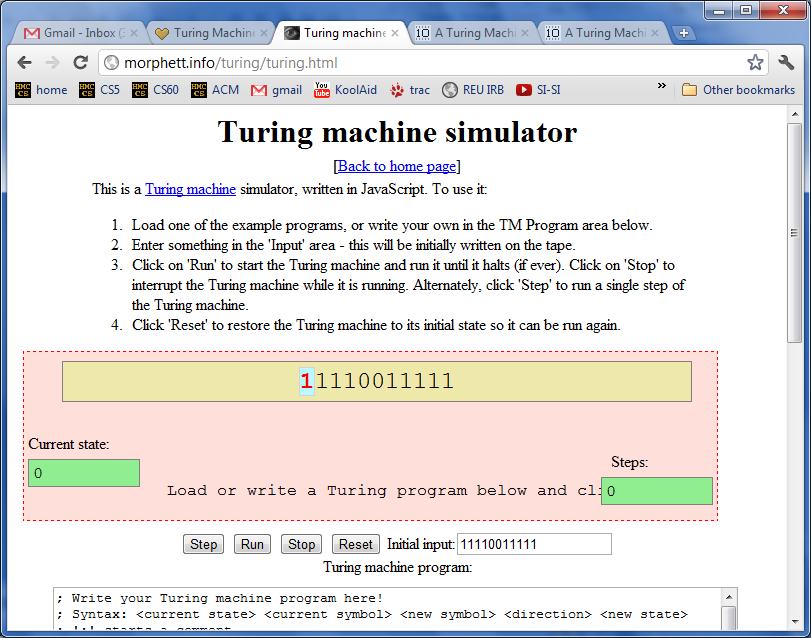 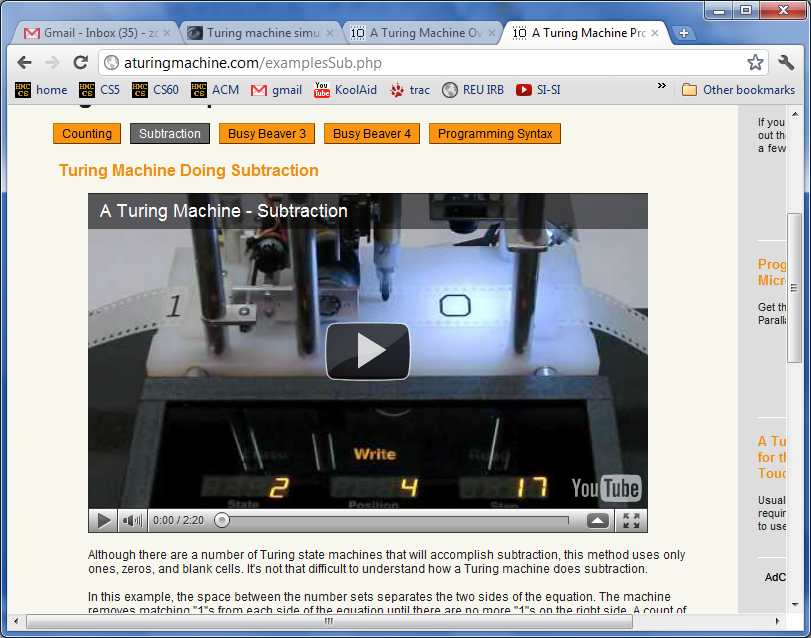 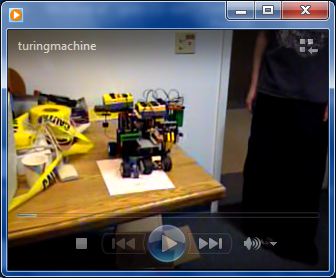 http://aturingmachine.com/examplesSub.php
https://www.youtube.com/watch?v=aBToqFJLrl4
the tape
0
0
1
1
1
start
Try it!
Is  this  input accepted or rejected by this TM?
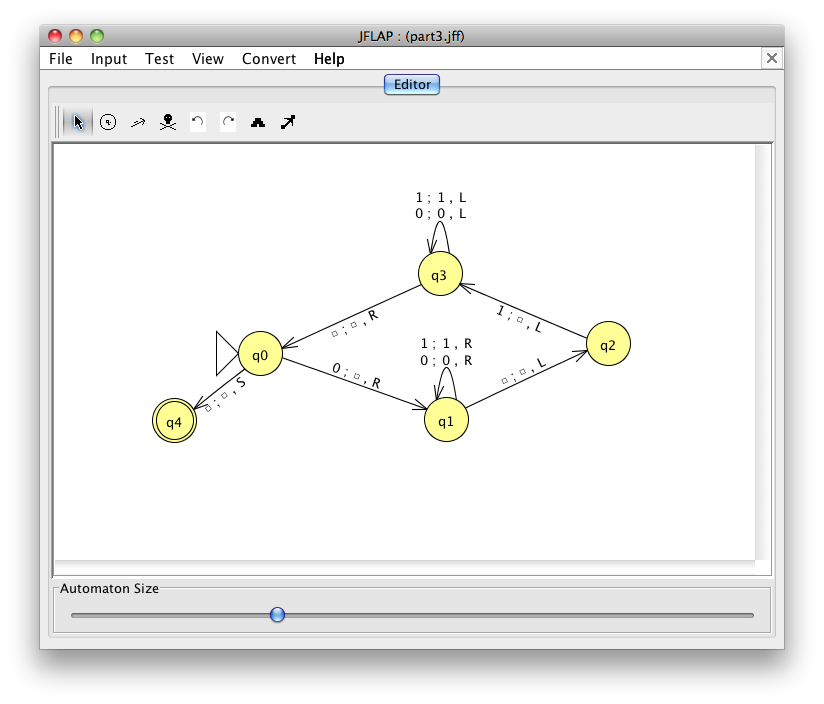 What does one "loop" of (q0-q1-q2-q3-q0) do?
What inputs are accepted in general?
Extra:   How could you change this TM to accept palindromes?
(thought experiment and ex. cr.)
[Speaker Notes: metric prefixes…]
the tape
0
0
1
1
1
start
with room to work...
Is  this  input accepted or rejected by this TM?
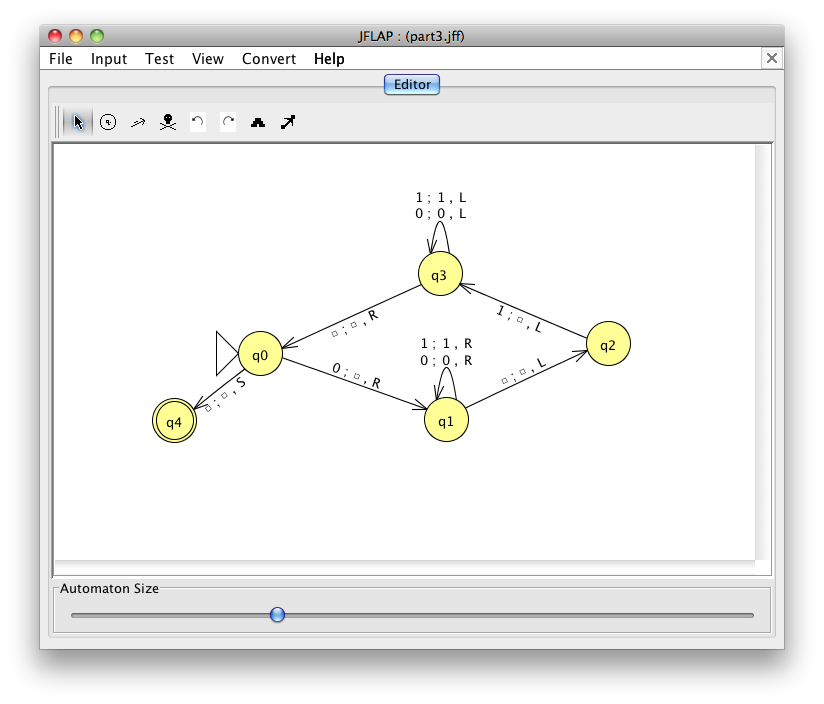 What does one "loop" of (q0-q1-q2-q3-q0) do?
What inputs are accepted in general?
Extra:   How could you change this TM to accept palindromes?
(thought experiment and ex. cr.)
[Speaker Notes: metric prefixes…]
Turing-Machine  machines!
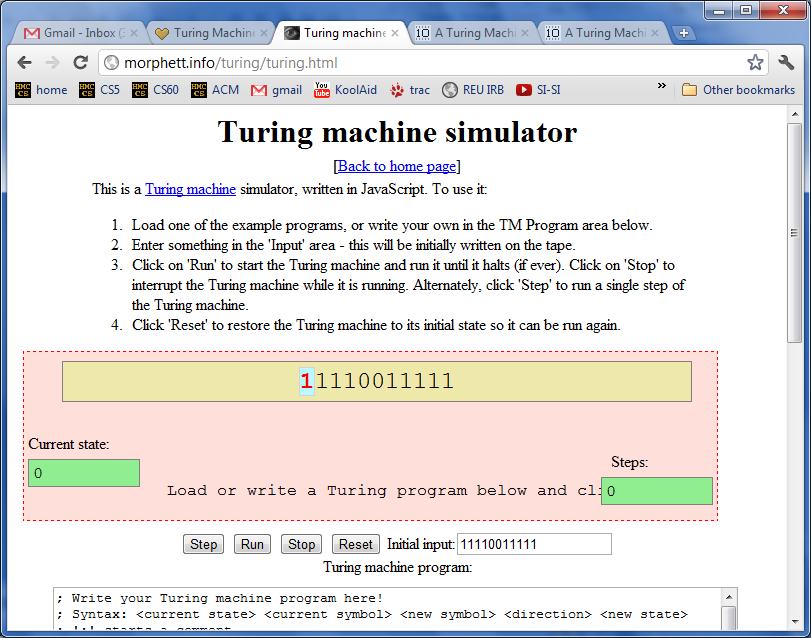 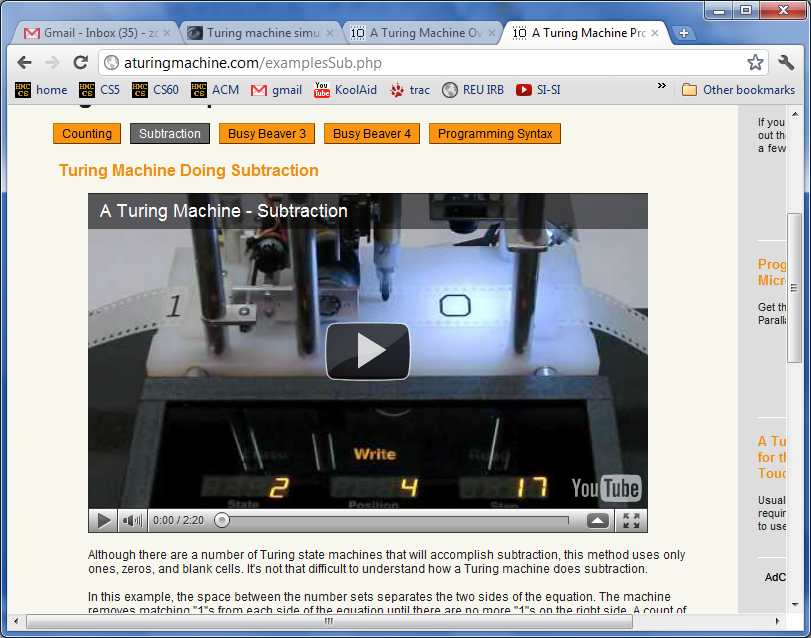 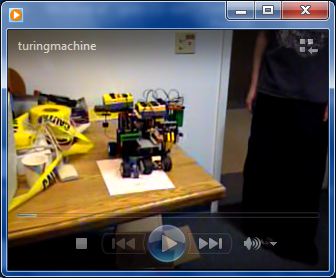 http://aturingmachine.com/examplesSub.php
http://aturingmachine.com/examplesSub.php
Can TMs compute everything?
computers
Alan Turing says No!
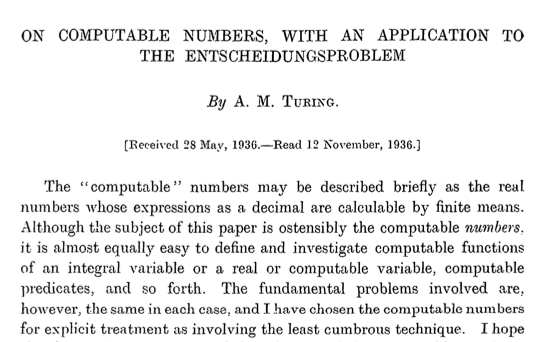 decision problems!
http://www.cs.virginia.edu/~robins/Turing_Paper_1936.pdf
There are many problems computers can't solve at all !
Perhaps this is not that surprising…
rising sea levels
What!?
disbelief in aliens
losing to your own Connect4  (at 0 ply!)
towel folding!   (well, fast towel folding…)
can compute
even with any amount of memory!
Uncomputable functions?
well-defined mathematical functions
computer program
There are
that no
or TM
programs
functions
1  if x is odd
def prog1(x):
  return x%2
fB(x) =
0  if x is even
functions
int - bool
fA(x) =  1
These are "int-bool" mathematical functions.                

They're also sometimes called 
"integer predicates."

Input is an integer, x >= 0 
Output is 0/1  (boolean or bit)
1  if x is odd
fB(x) =
0  if x is even
1  if x is 0, 1, or 2
fC(x) =
0  otherwise
programs
int - bool
def prog1(x):
  return x%2
all  int  inputs:
x >= 0
Example programs 

Input is one integer, x >= 0
Output is 0/1  (boolean or bit)

If programs look different they are different – even if they compute the same function!
def prog2(x):
  return x<3
def prog3(x):
  return 1
def prog4(x):
   return len(str(x+42))>1
Let's match!
programs
functions
def prog1(x):
  return x%2
fA(x) =  1
all  int  inputs:
x >= 0
def prog2(x):
  return x<3
1  if x is odd
fB(x) =
0  if x is even
def prog3(x):
  return 1
1  if x is 0, 1, or 2
fC(x) =
0  otherwise
def prog4(x):
   return len(str(x+42))>1
def prog5(x):
   return x in [0,1,2]
1. Match each program with the function it computes.
2. There are three different functions on the left side -- how many different programs are in the right side?
def prog6(x):
   if x<2: return x
   else: return prog6(x-2)
*  Which set is larger:   all functions   or  all programs     
    [int-bool in both cases]  -  or, are they the same size?
Quiz!
Name(s):  _______________________
programs
functions
than these!
There are many more of these …
def prog1(x):
  return x%2
fA(x) =  1
all  int  inputs:
x >= 0
def prog2(x):
  return x<3
1  if x is odd
fB(x) =
programs
0  if x is even
def prog3(x):
  return 1
mathematical functions
1  if x is 0, 1, or 2
fC(x) =
0  otherwise
def prog4(x):
   return len(str(x+42))>1
def prog5(x):
   return x in [0,1,2]
1. Match each program with the function it computes.
2. There are three different functions on the left side -- how many different programs are in the right side?
def prog6(x):
   if x<2: return x
   else: return prog6(x-2)
*  Which set is larger:   all functions   or  all programs     
    [int-bool in both cases]  -  or, are they the same size?
Quiz!
Name(s):  _______________________
can compute
even with any amount of memory!
Uncomputable functions?
well-defined mathematical functions
computer program
There are
that no
or TM
Why?
than these!
There are many more of these …
programs
mathematical functions
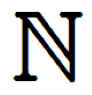 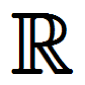 vs.
Programs are "like" integers…
def alien( x ):
  if x == 42:
    return True
  else:
    return not \	 alien(x+1)
programs
For each program,   there is an integer.
This is true:      but how?
For each integer,   there is a "program."
at least a string!
some have syntax errors...
Programs are integers (and vice-versa)
def alien( x ):
  if x == 42:
    return True
  else:
    return not \	 alien(x+1)
Positive integers
=
programs
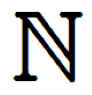 Every program is a string.
Every string is just a sequence of bits
Every sequence of bits is also an int!
from progs to ints ~ and back...
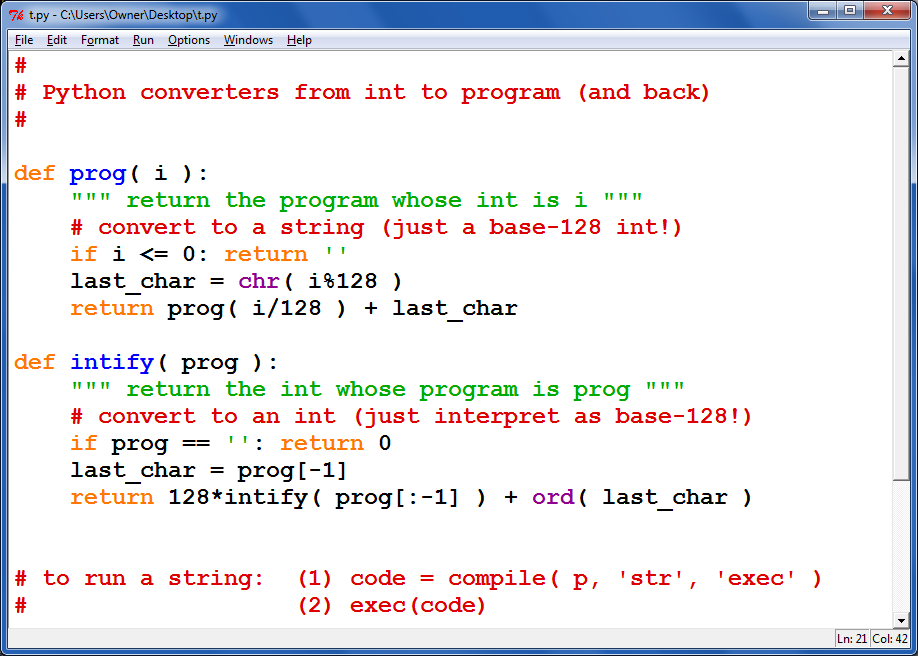 functions    vs.   programs !
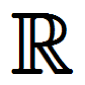 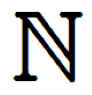 Positive integers
the Reals from 0 to 1
functions
programs
vs.
int-bool functions are real numbers!
(integer predicates)
This margin is too small to hold my marvelous proof!
functions
=
the Reals from 0 to 1
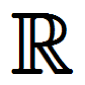 For each real #,   there is a function.
This is true:  but how?
For each function,   there is a real #.
int-bool
for each real # …
there's a function
IN:  a pos. integer x        OUT: a 0/1 bool value
f1(x) =  1
any real # from 0-1
one bit at a time...
1  if x is odd
1
2
3
4
5
6
7
8
f2(x) =
0  if x is even
r1 = .11111111 ...
1  if x is 1 or 2
r2 = .10101010 ...
f3(x) =
0  otherwise
r3 = .11000000 ...
1  if x s prime
f4(x) =
r4 = .01101010 ...
0  otherwise
6 and 8 are not prime, so these digits are 0
2 and 3 are prime, so these digits are 1
for each real # …
there's a function
IN:  a pos. integer x        OUT: a 0/1 bool value
f1(x) =  1
any real # from 0-1
one bit at a time...
1  if x is odd
1
2
3
4
5
6
7
8
f2(x) =
0  if x is even
r1 = .11111111 ...
1  if x is 1 or 2
r2 = .10101010 ...
f3(x) =
0  otherwise
r3 = .11000000 ...
1  if x s prime
f4(x) =
r4 = .01101010 ...
0  otherwise
r5 =
1  if x is div. by 3
f5(x) =
0  otherwise
r6 = .00000000 ...
f6(x) =
for each real # …
there's a function
IN:  a pos. integer x        OUT: a 0/1 bool value
f1(x) =  1
any real # from 0-1
one bit at a time...
1  if x is odd
1
2
3
4
5
6
7
8
f2(x) =
0  if x is even
r1 = .11111111 ...
For each real number, there's a different function – and vice-versa!
1  if x is 1 or 2
r2 = .10101010 ...
f3(x) =
0  otherwise
r3 = .11000000 ...
1  if x s prime
f4(x) =
r4 = .01101010 ...
0  otherwise
r5 = .00100100...
1  if x is div. by 3
f5(x) =
0  otherwise
r6 = .00000000 ...
f6(x) =
0,  except when x == 42
functions    vs.   programs !
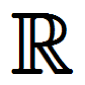 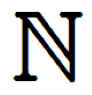 Positive integers
the Reals from 0 to 1
?
functions
programs
functions    vs.   programs !
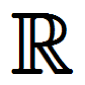 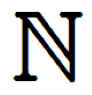 Positive integers
the Reals from 0 to 1
>
functions
programs
To infinity - and beyond
Pixar owes Cantor for this one!
strictly larger
>
Positive integers
the Reals from 0 to 1
Uncountably infinite
Countably infinite
>
>
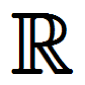 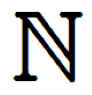 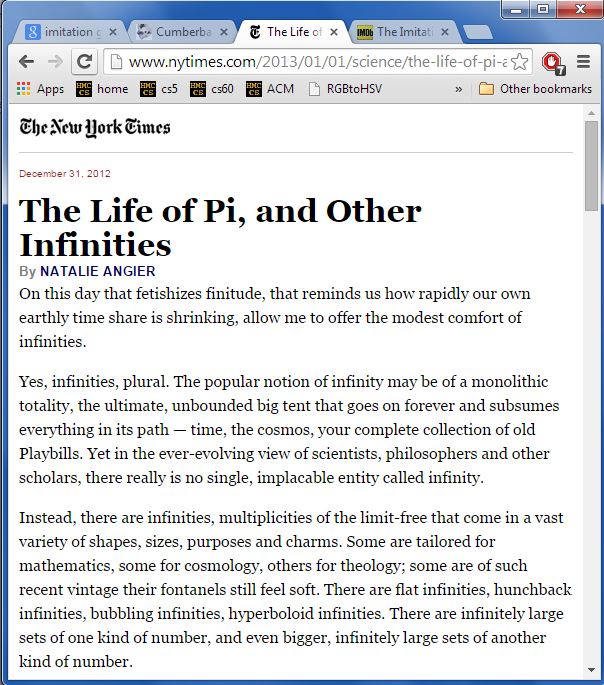 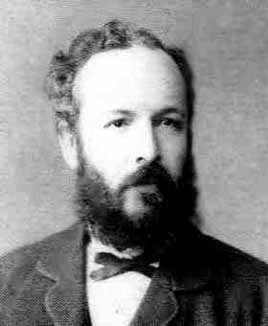 To infinity - and beyond
Pixar owes Cantor for this one!
strictly larger
G. Cantor
>
Positive integers
the Reals from 0 to 1
Uncountably infinite
Countably infinite
>
>
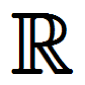 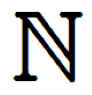 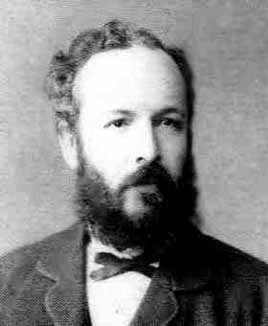 Cantor and "friends"
Georg Cantor
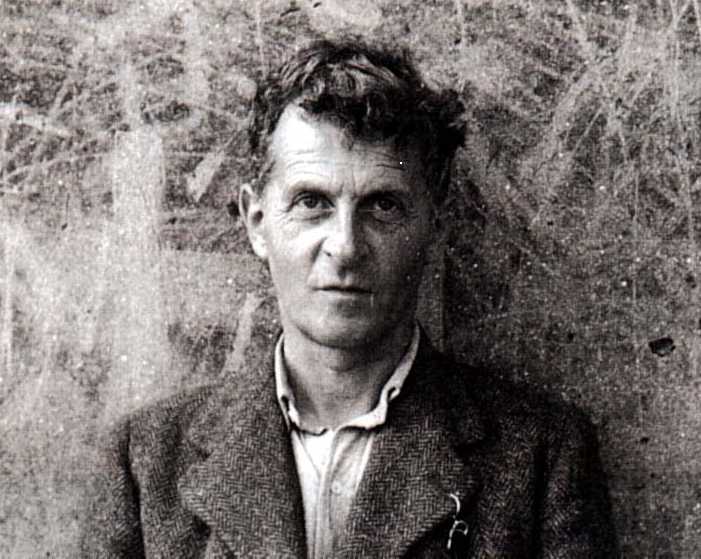 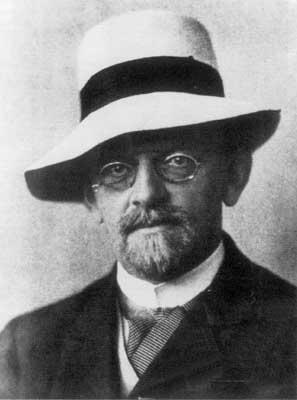 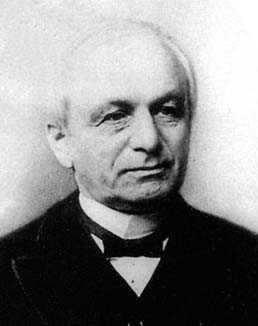 Whom would you trust?
Leopold Kronecker 1823-1891
David Hilbert  1862-1943
Lugwig Wittgenstein
1889-1951
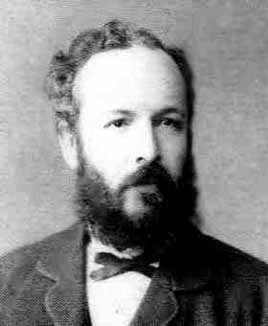 Cantor and "friends"
"Charlatan"
"Renegade"
"Laughable and wrong"
"Utter nonsense"
No one shall expel us from the paradise that Cantor has created.
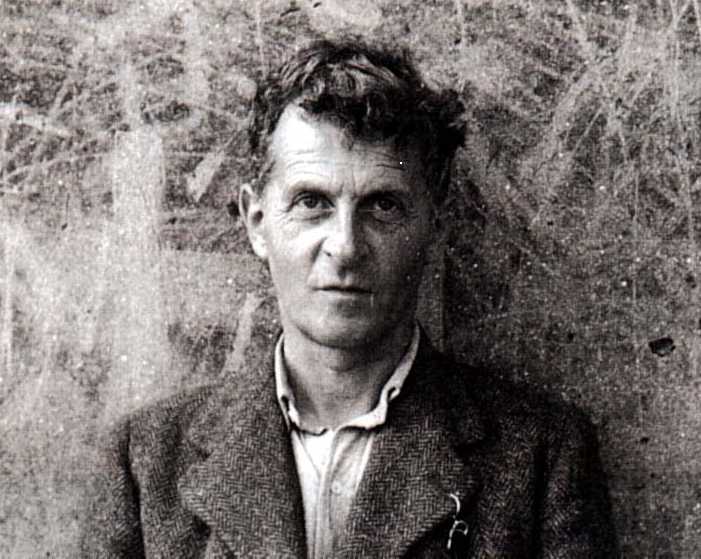 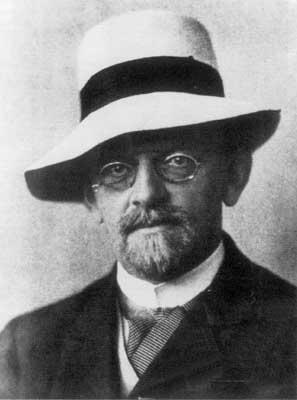 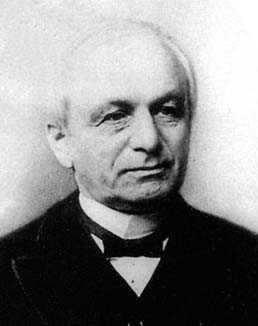 Ouch!
Leopold Kronecker 1823-1891
David Hilbert  1862-1943
Lugwig Wittgenstein
1889-1951
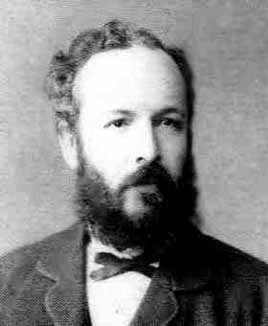 Cantor and "friends"
"Charlatan"
"Renegade"
"Corrupter of Youth"
"Laughable and wrong"
"Utter nonsense"
No one shall expel us from the paradise that Cantor has created.
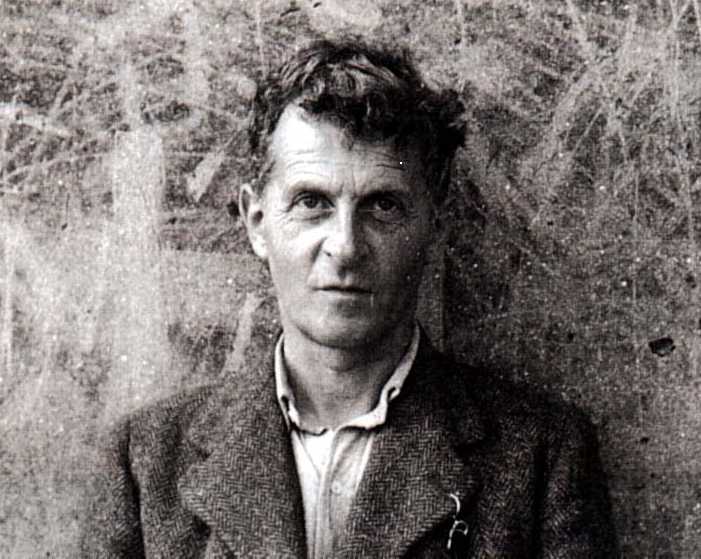 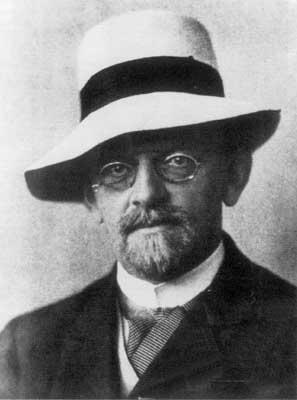 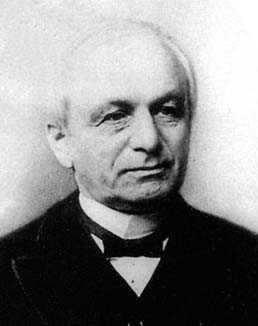 And this was before 1900!
Leopold Kronecker 1823-1891
David Hilbert  1862-1943
Lugwig Wittgenstein
1889-1951
Different infinities !?
There are infinitely many functions + programs…
… but not all infinities are created equal!
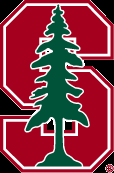 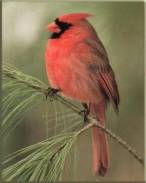 {       ,          ,          }

{  1  ,    2   ,    3  }
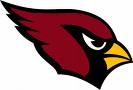 Two sets have equal size if 
their elements have a
 one-to-one matching
This matching is called a bijection.
These sets have the same cardinality
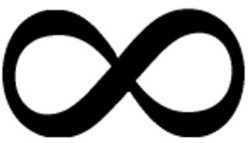 One-to-one mappings also define equal-sized infinite sets, but the results can be surprising!
Positive
evens
E = { 2, 4, 6, 8, 10, … }
Positive integers
N = { 1, 2, 3, 4, 5, … }
ALL
integers
Z = {…, -3, -2, -1, 0, 1, 2, 3, …}
With no negative repercussions!
E and N and Z all have the same size!
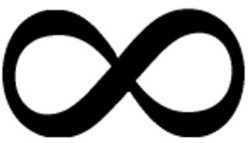 One-to-one mappings also define equal-sized infinite sets, but the results can be surprising!
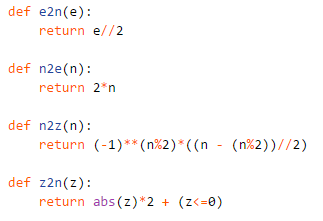 Positive
evens
E = { 2, 4, 6, 8, 10, … }
Positive integers
N = { 1, 2, 3, 4, 5, … }
ALL
integers
Z = {…, -3, -2, -1, 0, 1, 2, 3, …}
With no negative repercussions!
E and N and Z all have the same size!
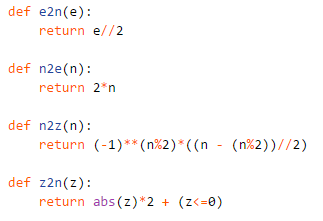 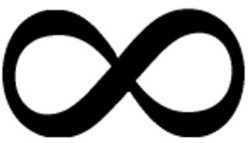 One-to-one mappings also define equal-sized infinite sets, but the results can be surprising!
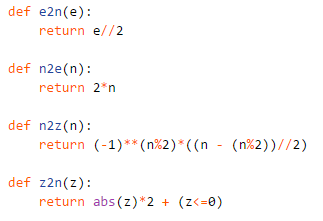 Positive
evens
E = { 2, 4, 6, 8, 10, … }
Positive integers
N = { 1, 2, 3, 4, 5, … }
ALL
integers
Z = {…, -3, -2, -1, 0, 1, 2, 3, …}
With no negative repercussions!
E and N and Z all have the same size!
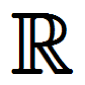 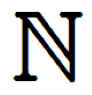 Let's get real
the integers
the reals (from 0 to 1)
(positive)
Are these sets equal-sized?
{ 1, 2, 3, 4, 5, … }
{ 0.0 <= r <= 1.0 }
1
.1
2
.2
3
.3
Why is this NOT a valid matching?
…
…
11
.11
12
.12
…
…
[Speaker Notes: Alien says: that's my .2!]
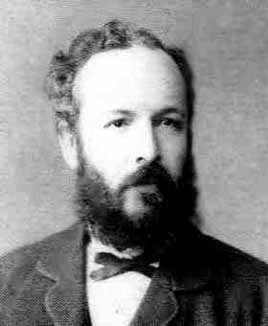 Cantor Diagonalization
Georg Cantor
1845-1918
There are always real #s missing from any list!
Positive integers
the Reals from 0 to 1
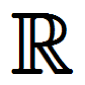 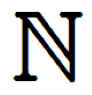 r =
4 if ri[i] != 4 else 2
real #s are always missing
0
1
r = .333333333333333…
regardless of the matching…
1
r = .424242424242424…
2
2
3
r = .314159426535897…
3
r = .090909090909090…
4
4
5
r = …
5
(Many) more functions than programs !
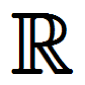 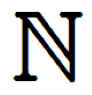 Positive integers
the Reals from 0 to 1
>
functions
programs
Uncountably infinite
Countably infinite
int-bool functions are uncountable
(integer predicates)
This margin is too small to hold my marvelous proof!
functions
=
the Reals from 0 to 1
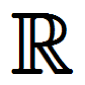 For each real #,   there is a function.
This is true:  How? Why?
For each function,   there is a real #.
There are lots of functions
uncountably many
Well-defined mathematical functions  (uncountable)
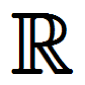 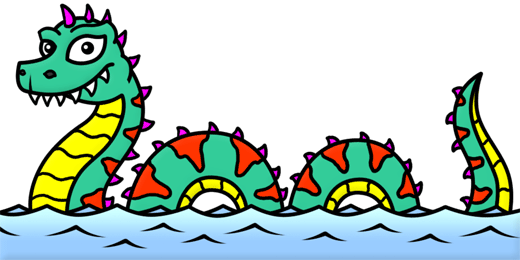 What's  swimming around out here?
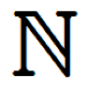 Programs (countable)
There are "a few" programs
countably many
Philosophically thinking …
Human-describable things…
How big is the set of the human-describable  things... ?
finite!
Well-defined mathematical functions
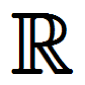 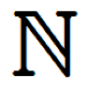 Programs
… and how does it overlap with all functions or all programs?
Do all HD things include all functions?   (No…)
Well-defined mathematical functions
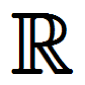 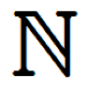 Programs
Human-describable things…
finite!
Do all HD things include all programs?   (No…)
Well-defined mathematical functions
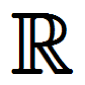 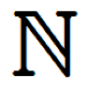 Programs
Human-describable things…
finite!
It overlaps incompletely – but also goes beyond... !
Well-defined mathematical functions
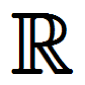 Wow! Things out here are indescribable
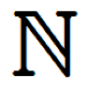 So, what is all this stuff out here?!?
Programs
kc
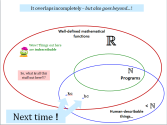 hc
Human-describable things…
Next time !
What about functions... and programs?
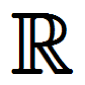 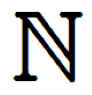 Positive integers
the Reals from 0 to 1
Uncountably infinite
Countably infinite
>
This is how many int-bool functions there are.
This is how many programs there are.
programs
functions
def prog1(x):
  return x%2
fA(x) =  1
all  int  inputs:
x >= 0
1  if x is odd
def prog2(x):
  return x<3
fB(x) =
0  if x is even
def prog3(x):
  return 1
1  if x2 < 8
fC(x) =
0  otherwise
def prog4(x):
   return len(str(x+42))>1
1  if x is 0, 1, or 2
fD(x) =
0  otherwise
def prog5(x):
   return x in [0,1,2]
1. Match each program with the function it computes.
def prog6(x):
   if x<2: return x
   else: return prog6(x-2)
2. How many different functions are one the left side?
3. How many different programs are in the right side?
4. Which set is larger:   all functions   or  all programs ?    
	- or, are they the same size?
Quiz!
Name(s):  _______________________
This seems irrational
They are the same size!
Q
Rational #s
Positive ints
N
84
22
1
13
{                                     … }
,
,
,
,
{ 1, 2, 3, 4, 5, … }
2
7
1
15
…
1/2
1/4
1/6
1/1
1/3
1/5
…
2/2
2/4
2/1
2/6
2/3
2/5
Numerator
…
3/2
3/4
3/1
3/6
3/3
3/5
…
4/2
4/4
4/1
4/6
4/3
4/5
Just make a list…
…
Denominator
can solve
even with any amount of memory!
Uncomputable functions?
well-defined computational problems
computer program
There are
that no
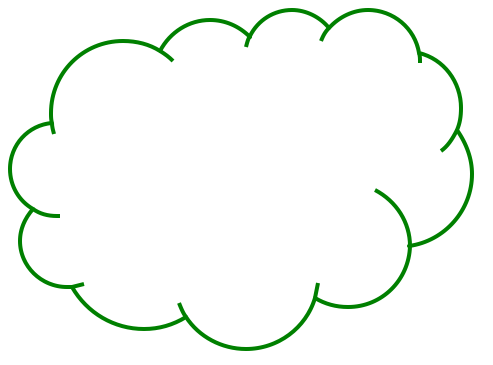 def is_odd(x):
  return x%2
Pico-
bot
CS 5 homework
Video
games
Int-bool functions
def less_three(x):
  return x < 3
Crossy Road
decision problems!
Well-defined computational tasks
Programs
These programs are both int-bool functions
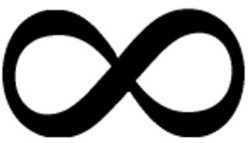 One-to-one mappings also define equal-sized infinite sets, but the results can be surprising!
Positive
evens
E = { 2, 4, 6, 8, 10, … }
Positive integers
N = { 1, 2, 3, 4, 5, … }
ALL
integers
Z = {…, -3, -2, -1, 0, 1, 2, 3, …}
With no negative repercussions!
E and N and Z all have the same size!
the input
0
1
0
1
0
the tape
R/W head
"blanks" are everywhere else
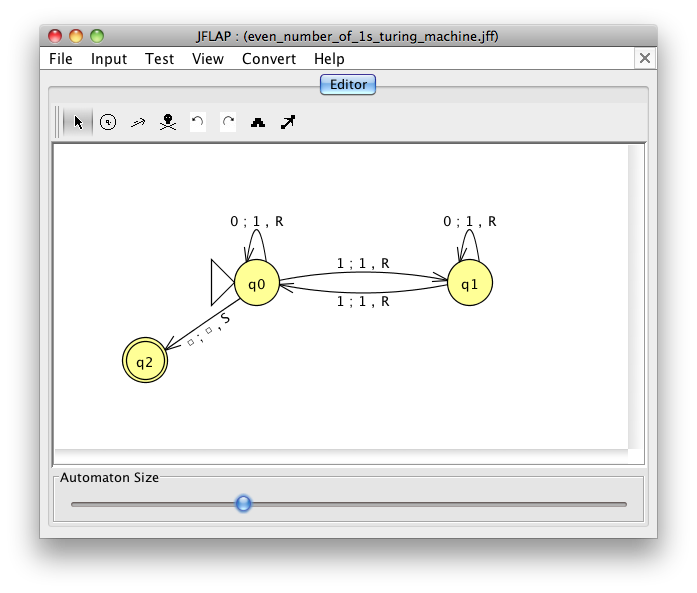 an accepting state always halts  --  then basks in its success!
if a transition is missing, the input FAILS!
0
;
1
,
R
a Turing Machine rule:
READ
WRITE
MOTION
try it in JFLAP...
[Speaker Notes: metric prefixes…]
Try it!
Run this TM on this input:
0
0
1
1
1
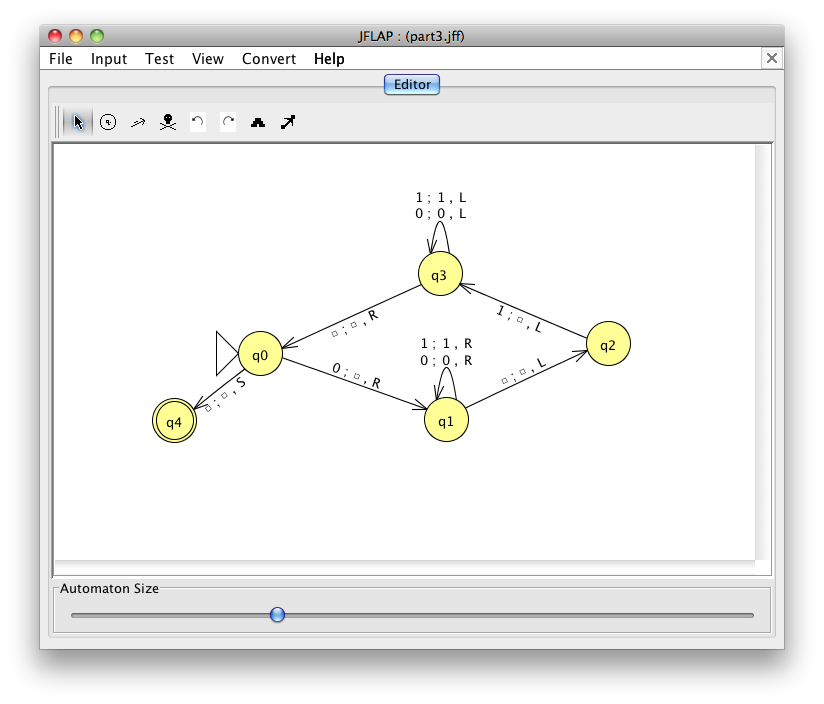 Is this input accepted or rejected?
What inputs are accepted in general?  How does it work?
Extra:  How could you change this to accept palindromes?
(a thought experiment – and ex. cr.)
[Speaker Notes: metric prefixes…]
the input
0
1
0
1
0
the tape
R/W head
"blanks" are everywhere else
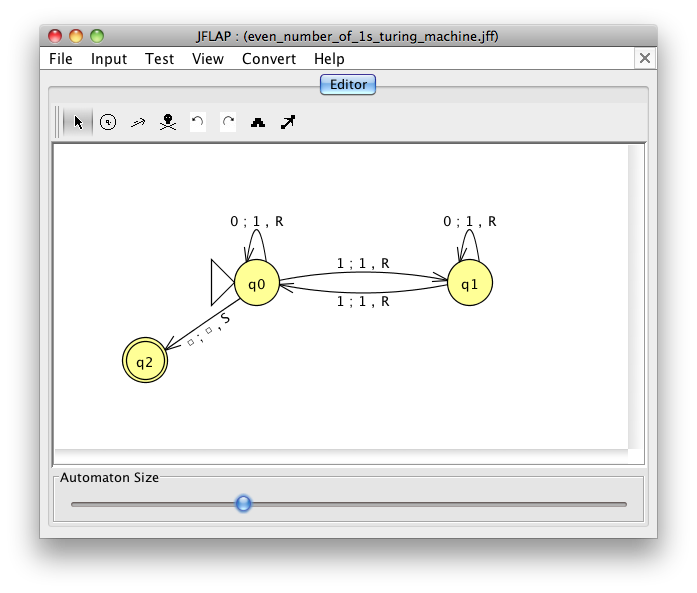 an accepting state always halts  --  then basks in its success!
if a transition is missing, the input FAILS!
0
;
1
,
R
a Turing Machine rule:
READ
WRITE
MOTION
try it in JFLAP...
[Speaker Notes: metric prefixes…]
Try it!
Run this TM on this input:
0
0
1
1
1
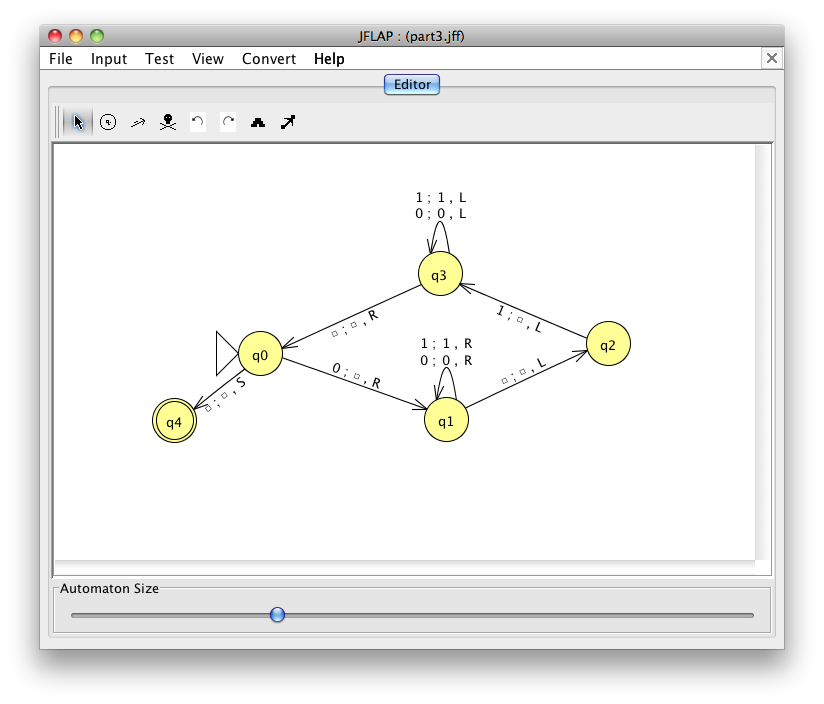 Is this input accepted or rejected?
What inputs are accepted in general?  How does it work?
Extra:  How could you change this to accept palindromes?
(just a thought experiment)
[Speaker Notes: metric prefixes…]
programs
functions
def prog1(x):
  return x%2
f1(x) =  1
IN:  a pos. integer x        OUT: a 0/1 bool value
1  if x is odd
def prog2(x):
  return x<3
f2(x) =
0  if x is even
def prog3(x):
  return 1
1  if x is 1 or 2
f3(x) =
0  otherwise
def prog4(x):
   return len(str(x+42))>1
1  if x is < 3
f4(x) =
0  otherwise
def prog5(x):
   if x in [1,2]: return 1
   else: return 0
1. Match each program with the function it computes.
def prog6(x):
   if x<2: return x
   else: return prog6(x-2)
2. How many different math. f'ns are in the left column?
3. How many different prog.s are in the right column?
4. Which (full) set is larger:  functions or programs?   
	- or, are they the same size?
Try this on the back page first…
the input
0
1
0
1
0
the tape
R/W head
"blanks" are everywhere else
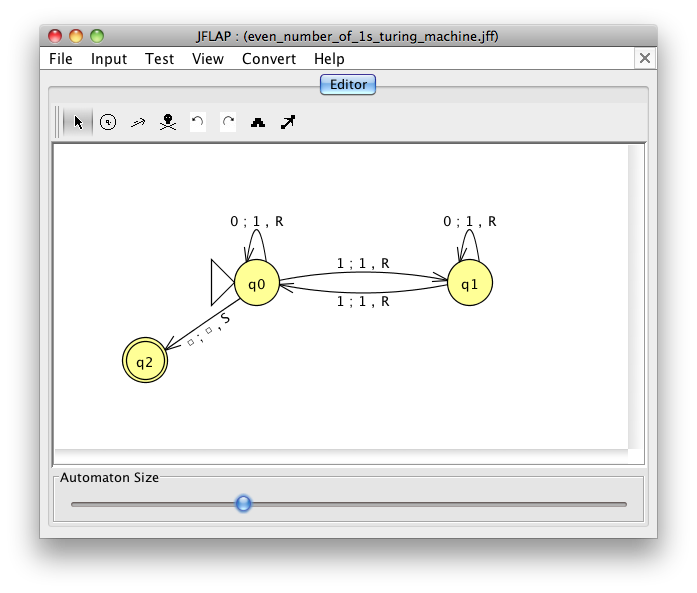 an accepting state always halts  --  then basks in its success!
if a transition is missing, the input FAILS!
0
;
1
,
R
a Turing Machine rule:
READ
WRITE
MOTION
try it in JFLAP...
[Speaker Notes: metric prefixes…]
programs
functions
than these!
There are many more of these …
def prog1(x):
  return x%2
f1(x) =  1
IN:  a pos. integer x        OUT: a 0/1 bool value
1  if x is odd
def prog2(x):
  return x<3
f2(x) =
0  if x is even
programs
def prog3(x):
  return 1
1  if x is 1 or 2
mathematical functions
f3(x) =
0  otherwise
def prog4(x):
   return len(str(x+42))>1
1  if x is < 3
f4(x) =
0  otherwise
def prog5(x):
   if x in [1,2]: return 1
   else: return 0
1. Match each program with the function it computes.
def prog6(x):
   if x<2: return x
   else: return prog6(x-2)
2. How many different math. f'ns are in the left column?
3. How many different prog.s are in the right column?
4. Which (full) set is larger:  functions or programs?   
	- or, are they the same size?
Try this on the back page first…
State-machine limits?
Are there limits to what FSMs can do?
PageRank
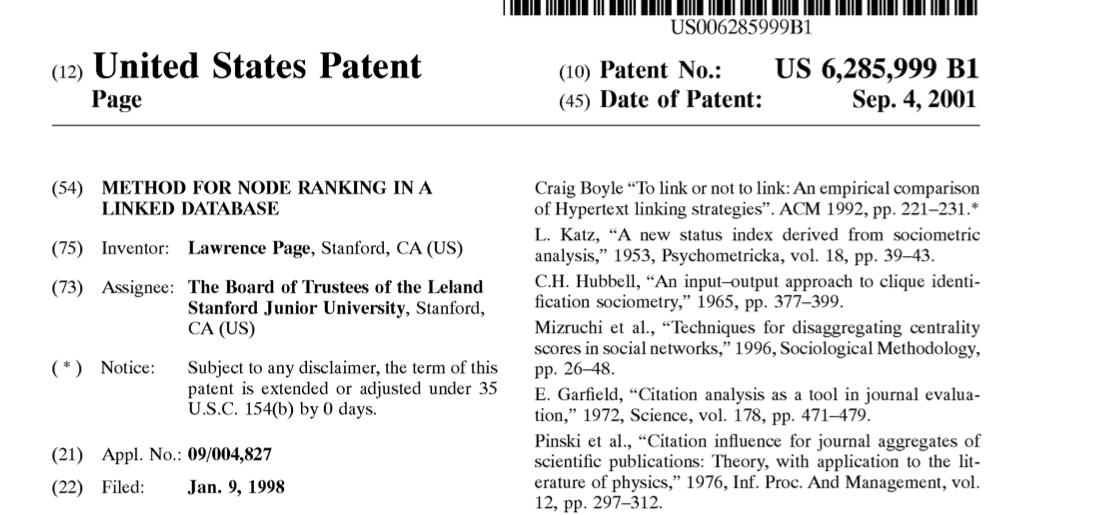 Robotics
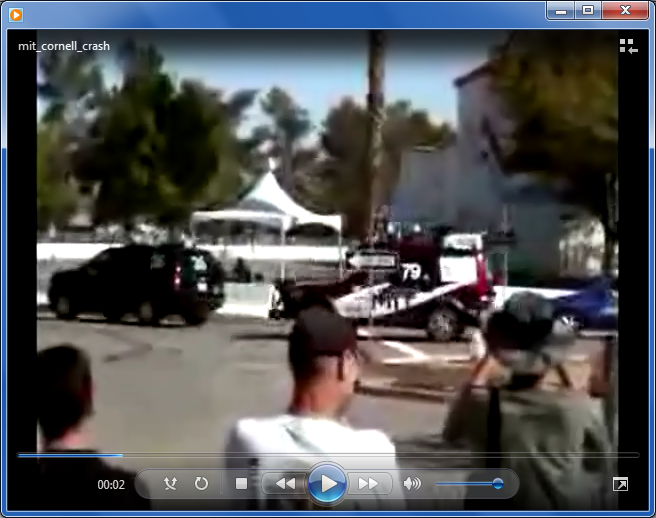 they can't necessarily drive safely...
Page Rank
But are there any binary-string problems that FSMs can't solve?
State-machine limits?
Are there limits to what FSMs can do?
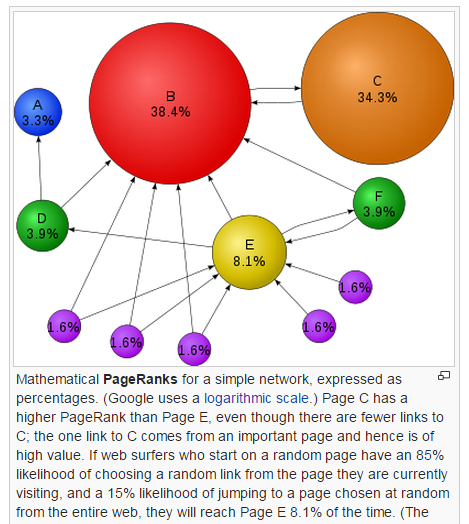 PageRank
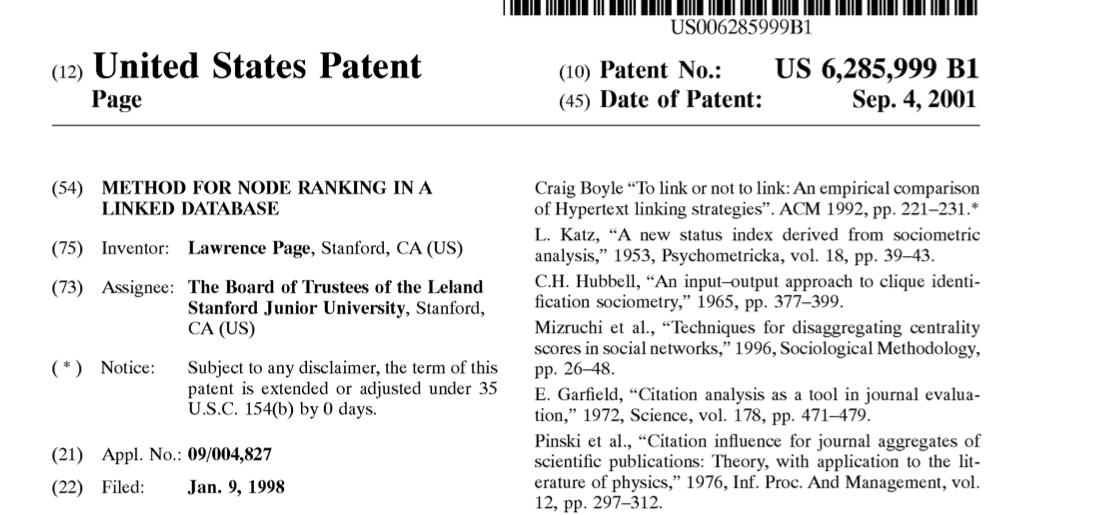 Robotics
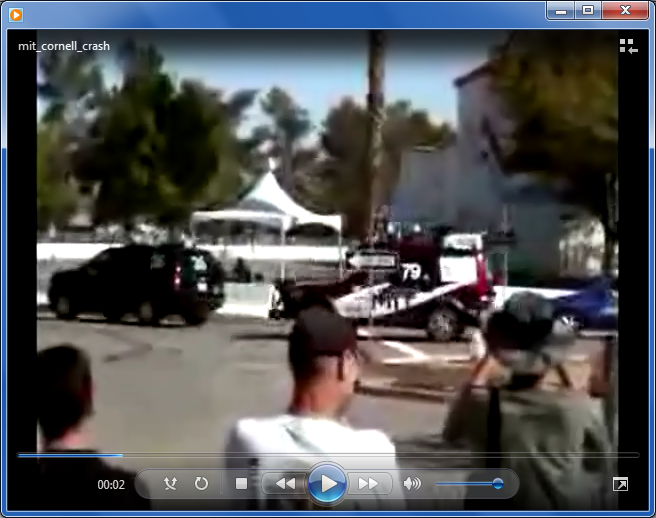 they can't necessarily drive safely...
Page Rank
But are there any binary-string problems that FSMs can't solve?
That's my line!
This seems irrational
Are these sets equal-sized?
Q
Rational #s
Positive ints
N
84
22
1
13
{                                     … }
,
,
,
,
{ 1, 2, 3, 4, 5, … }
2
7
1
15
This seems irrational
They are the same size!
Q
Rational #s
Positive ints
N
84
22
1
13
{                                     … }
,
,
,
,
{ 1, 2, 3, 4, 5, … }
2
7
1
15
…
1/2
1/4
1/6
1/1
1/3
1/5
…
2/2
2/4
2/1
2/6
2/3
2/5
Numerator
…
3/2
3/4
3/1
3/6
3/3
3/5
…
4/2
4/4
4/1
4/6
4/3
4/5
Just make a list…
…
Denominator
State-machines are limited.
FSMs can't count 
at least not arbitrarily high...
We need a more powerful model than FSMs...
so, "we" add memory !
What do we need to add?
where "we" == Turing
FSMs can't count...
Because they're finite, FSMs can only count finitely high !
They can handle modulo arithmetic.
Computable with FSMs
Uncomputable with FSMs
even/odd sums or differences
same # of 0s and 1s
multiples of other integers
are there more 0s than 1s?
finite input constraints:
infinite input constraints:
third digit is a 1
third-to-last digit is a 1
third digit == third-to-last digit
etc.
palindromes
anything modeled by an unknown-length while loop
Our computers should be able to handle while loops!
[Speaker Notes: metric prefixes…]
State-machine limits?
Let's build a FSM that accepts bit strings with the SAME NUMBER of 0s as 1s
0
1
zero 0s
zero 1s
State-machine limits?
Let's build a FSM that accepts bit strings with the SAME NUMBER of 0s as 1s
0
1
1
0
one 0
zero 1s
zero 0s
zero 1s
zero 0s
one 1
1
0
0
1
State-machines are limited.
FSMs can't count 
at least, not arbitrarily high...
We need a more powerful model than FSMs...
so, "we" add memory !
where "we" == Turing
CS 5 spokessinger of the day!
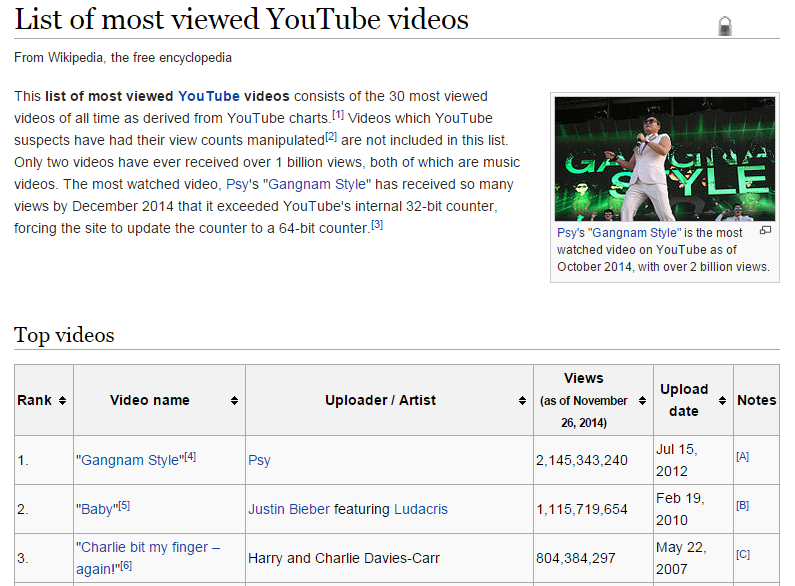 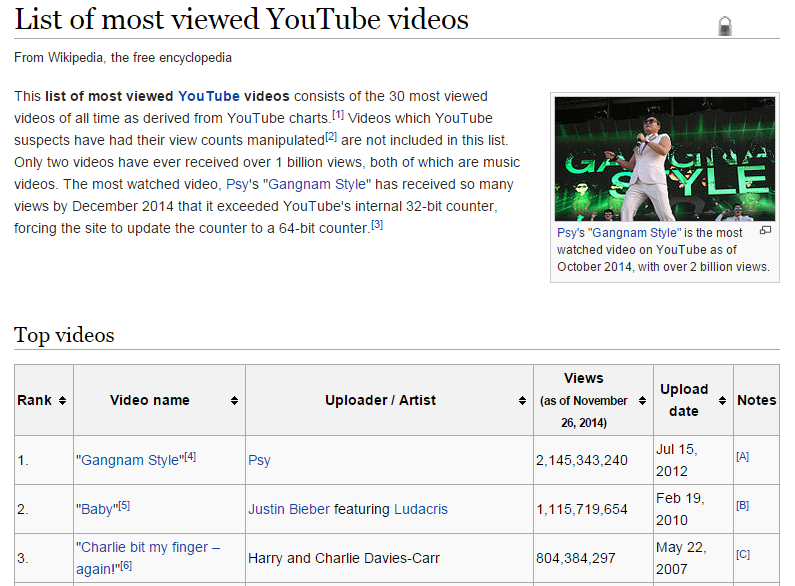 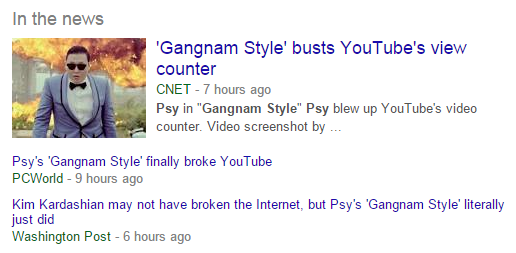 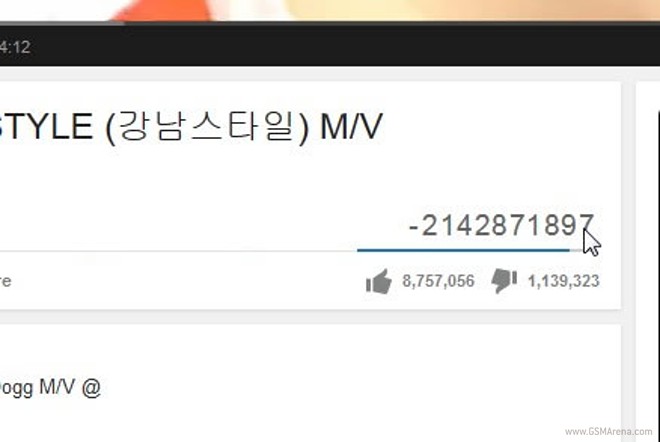 the input
0
1
0
1
0
the tape
R/W head
"blanks" are everywhere else
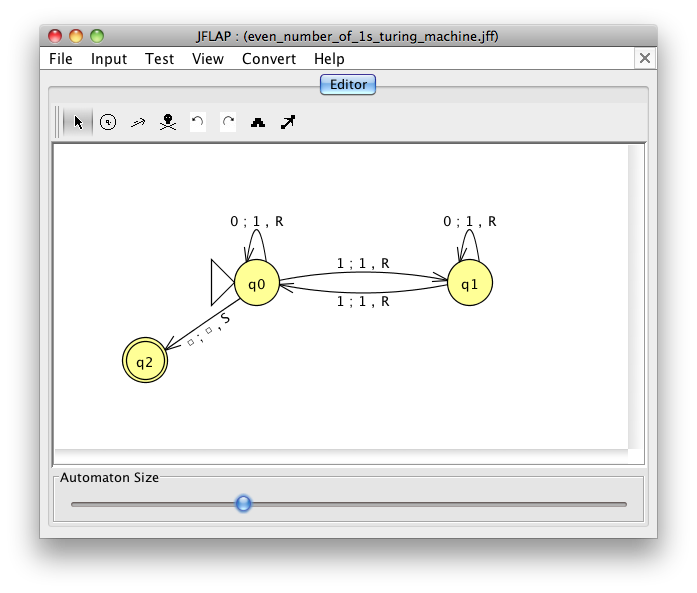 an accepting state always halts  --  then basks in its success!
if a transition is missing, the input FAILS!
0
;
1
,
R
a Turing Machine rule:
READ
WRITE
MOTION
try it in JFLAP...
[Speaker Notes: metric prefixes…]
Name(s) __________________________________    Quiz
Run this TM on this input:
0
0
1
1
1
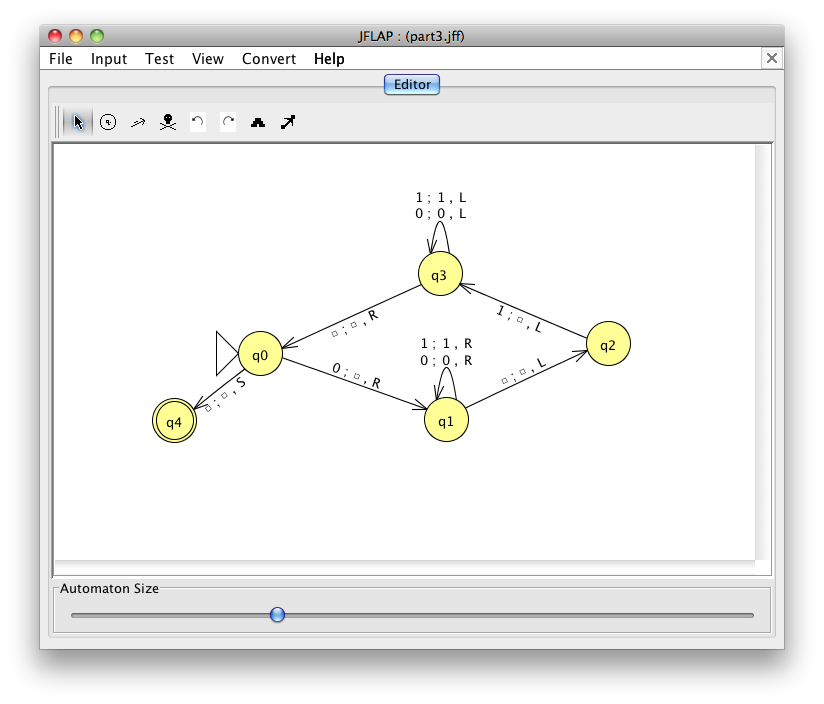 Is this input accepted or rejected?
What inputs are accepted in general?  How does it work?
Extra:  How could you change this to accept palindromes?
(just a thought experiment)
[Speaker Notes: metric prefixes…]
the input
0
1
0
1
1
the tape
"blanks" are everywhere else
R/W head
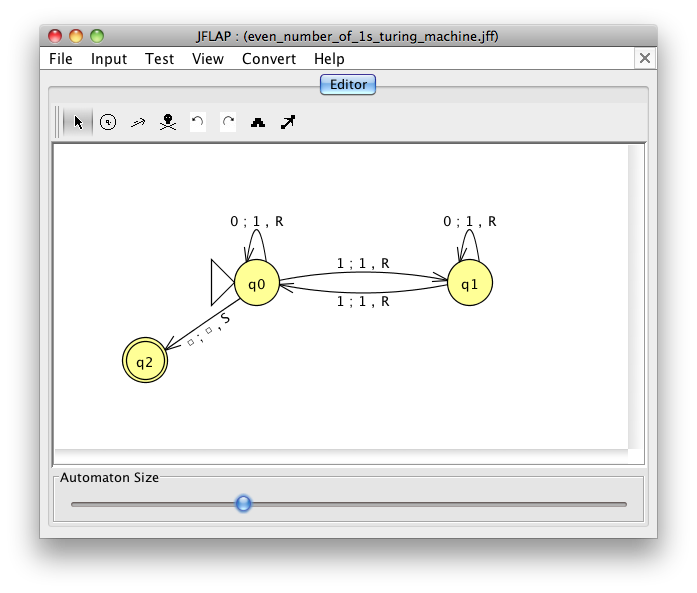 an accepting state always halts and then basks in its success!
if a transition is missing, the input FAILS!
0
;
1
,
R
a Turing Machine rule:
READ SYMBOL
WRITE SYMBOL
MOTION
try it in JFLAP...
[Speaker Notes: metric prefixes…]
programs
functions
def prog1(x):
  return x%2
fA(x) =  1
all  int  inputs:
x >= 0
def prog2(x):
  return x<3
1  if x is odd
fB(x) =
0  if x is even
def prog3(x):
  return 1
1  if x is 0, 1, or 2
fC(x) =
0  otherwise
def prog4(x):
   return len(str(x+42))>1
def prog5(x):
   return x in [0,1,2]
1. Match each program with the function it computes.
2. There are three different functions on the left side -- how many different programs are in the right side?
def prog6(x):
   if x<2: return x
   else: return prog6(x-2)
*  Which set is larger:   all functions   or  all programs     
    [int-bool in both cases]  -  or, are they the same size?
Quiz!
Name(s):  _______________________
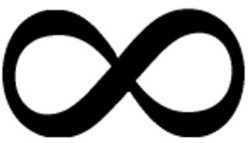 Bijections also define equal-sized infinite sets, but the results are surprising!
Positive
evens
E = { 2, 4, 6, 8, 10, … }
Positive integers
N = { 1, 2, 3, 4, 5, … }
ALL
integers
Z = {…, -3, -2, -1, 0, 1, 2, 3, …}
With no negative repercussions!
E and N and Z all have the same size!
That's my line!
This seems irrational
Are these sets equal-sized?
Positive integers
the Rationals
84
22
1
13
{                                     … }
,
,
,
,
{ 1, 2, 3, 4, 5, … }
2
7
1
15
…
1/2
1/4
1/6
1/1
1/3
1/5
…
2/2
2/4
2/1
2/6
2/3
2/5
Numerator
…
3/2
3/4
3/1
3/6
3/3
3/5
…
4/2
4/4
4/1
4/6
4/3
4/5
…
Denominator
IN:  a pos. integer x        OUT: a 0/1 bool value
functions
programs
def prog1(x):
  return x%2
f1(x) =  1
1  if x is odd
def prog2(x):
  return x<3
f2(x) =
0  if x is even
There are many more of these …
than these!
def prog3(x):
  return 1
1  if x is 1 or 2
f3(x) =
0  otherwise
def prog4(x):
   return len(str(x+42))>1
1  if x is < 3
programs
f4(x) =
mathematical functions
0  otherwise
def prog5(x):
   if x in [1,2]: return 1
   else: return 0
Match each program with the function it computes.
def prog6(x):
   if x<2: return x
   else: return prog2(x-2)
How many different math. functions are in the left column?
How many different programs are in the right column?
Which set has more different items: functions or programs?   Or are there the same amount of each?
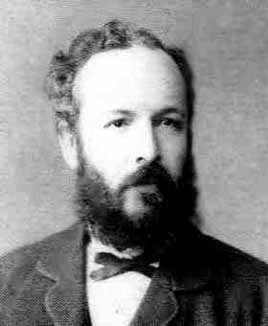 Cantor Diagonalization
Georg Cantor
1845-1918
There are always real #s missing from any list!
Positive integers
the Reals from 0 to 1
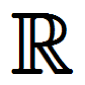 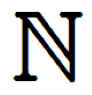 consider any matching…
1
r = .333333333333333…
1
r = .424242424242424…
2
2
3
r = .314159426535897…
3
r = .090909090909090…
4
4
functions are uncountable
mathematical
the Reals from 0 to 1
functions
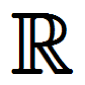 input:  int
output:  T or F
any real # from 0-1
written out in binary
1   2   3    4    5   6    7    8 ...
r1 = .01100000 ...
A(n):     return   isPrime(n)
r2 = .10101010 ...
B(n):    return   n in [2, 3]
r3 = .01101010 ...
C(n):    return   n >= 42
r4 = .11010001 ...
D(n):    return   isPowerOf2(n)
r5 = .00000000 ...
E(n):     return   True
r6 =
Curse you, cursive!
F(n):     return   n%2 == 1
functions are uncountable
the Reals from 0 to 1
functions
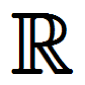 input:  int
output:  T or F
any real # from 0-1
written out in binary
1   2   3    4    5   6    7    8 ...
r1 = .01100000 ...
A(n):     return   isPrime(n)
r2 = .10101010 ...
B(n):    return   n in [2, 3]
r3 = .01101010 ...
C(n):    return   n >= 42
r4 = .11010001 ...
D(n):    return   isPowerOf2(n)
r5 = .00000000 ...
E(n):     return   True
r6 = .11111111 ...
Curse you, cursive!
F(n):     return   n%2 == 1
functions are uncountable
the Reals from 0 to 1
functions
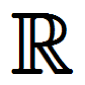 input:  int
output:  T or F
For each real number, there's a unique function!
any real # from 0-1
written out in binary
1   2   3    4    5   6    7    8 ...
r1 = .01100000 ...
A(n):     return   isPrime(n)
r2 = .10101010 ...
B(n):    return   n in [2, 3]
r3 = .01101010 ...
C(n):    return   n >= 42
r4 = .11010001 ...
D(n):    return   isPowerOf2(n)
r5 = .00000000 ...
E(n):     return   True
r6 = .11111111 ...
F(n):     return   n%2 == 1
There are lots of functions
uncountably many
Well-defined mathematical functions  (uncountable)
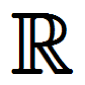 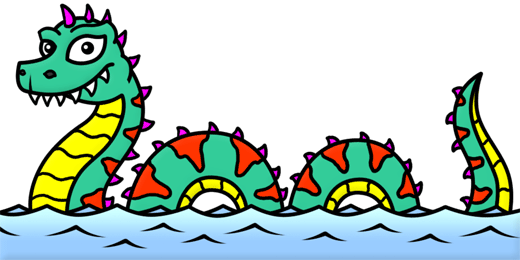 What's  swimming around out here?
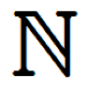 Programs (countable)
There are "a few" programs
countably many
There are lots of functions
uncountably many
Well-defined mathematical functions  (uncountable)
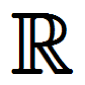 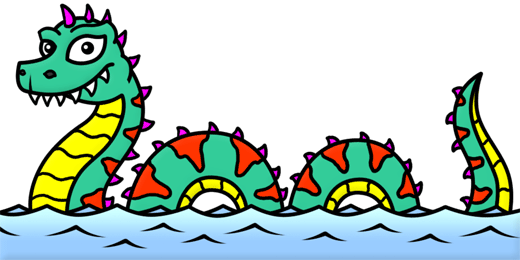 What's  swimming around out here?
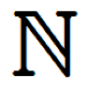 I can't even describe it!
Programs (countable)
kc
hc
Next time...
There are "a few" programs
countably many
How big is the set of the human-describable  things... ?
Well-defined mathematical functions
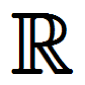 Human-describable things…
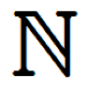 Programs
<
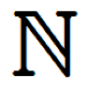 Philosophical thinking…
Does it include all functions?   (No…)
Well-defined mathematical functions
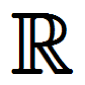 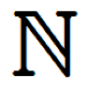 Programs
<
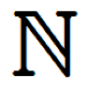 Human-describable things…
Does it include all programs?   (No…)
Well-defined mathematical functions
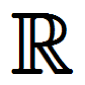 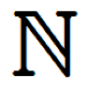 Human-describable things…
Programs
<
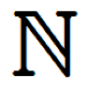 It overlaps incompletely – and goes beyond... !
Well-defined mathematical functions
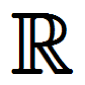 So, what is all this stuff out here?!?
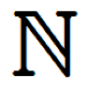 Programs
kc
hc
<
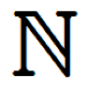 Human-describable things…
Next time...
can solve
even with ∞ memory!
Uncomputable functions?
well-defined computational problems
computer program
There are
that no
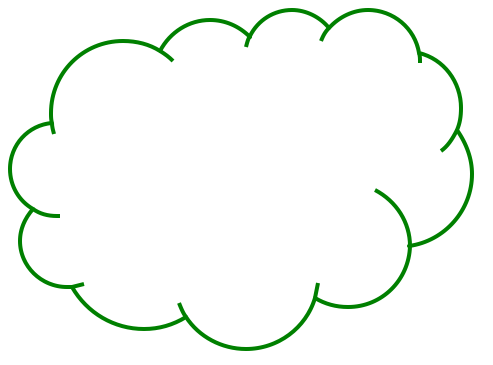 There are more of these …
CS 5 homework
def is_even(x):
  return x%2 == 0
than these!
Video
games
Pico-
bot
Int-bool functions
Team Fortress
Well-defined computational tasks
Programs
These programs are both int-bool functions
Or does it do something else?
Well-defined mathematical functions
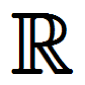 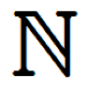 Programs
Human-describable things…
How big is the set of the human-describable  functions... ?
Well-defined mathematical functions  (uncountable)
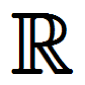 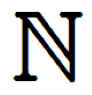 Human-describable functions…
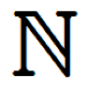 Programs (countable)
(any method at all)
Blue set:    human-describable  functions
Well-defined computational functions  (uncountable)
Describable functions (uncountable or countable?)
Programs (countable)
What is the size of the blue set?  
What's an example in each piece?
functions are uncountable
the Reals from 0 to 1
functions
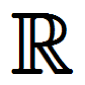 input:  int
output:  T or F
any real # from 0-1
written out in binary
1   2   3    4    5   6    7    8 ...
r1 = .01100000 ...
A(n):     return   isPrime(n)
r2 = .10101010 ...
B(n):    return   n in [2, 3]
r3 = .01101010 ...
C(n):    return   n >= 42
r4 = .11010001 ...
D(n):    return   isPowerOf2(n)
r5 = .00000000 ...
E(n):     return   True
r6 = .11111111 ...
Curse you, cursive!
F(n):     return   n%2 == 1
functions are uncountable
the Reals from 0 to 1
functions
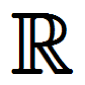 input:  int
output:  T or F
For each real number, there's a unique function!
any real # from 0-1
written out in binary
1   2   3    4    5   6    7    8 ...
r1 = .01100000 ...
A(n):     return   isPrime(n)
r2 = .10101010 ...
B(n):    return   n in [2, 3]
r3 = .01101010 ...
C(n):    return   n >= 42
r4 = .11010001 ...
D(n):    return   isPowerOf2(n)
r5 = .00000000 ...
E(n):     return   True
r6 = .11111111 ...
F(n):     return   n%2 == 1
Well-defined computational functions  (uncountable)
We can’t say!
Describable functions (countable)
All software
Programs (countable)
kc
hc
O
Today:    Two describable, but uncomputable functions
int-bool functions are uncountable
Write your real number from 0 to 1 in binary :
What int-bool function could each number represent?
index of each digit
real number
1   2   3    4    5   6    7    8   9   10  11  12  13   14   15     …
r = .001000000000000...
r = .110110110110110...
What real number would represent     is_even(x)  ?
This proof seems disappointing…
There are strictly more int-bool functions than programs.
Thus, there are functions with no program to compute them!
Positive integers
the Reals
from 0 to 1
{ real numbers, 0-1 }
{ 1, 2, 3, 4, 5, … }
Uncountably infinite
Countably infinite
>
This is how many functions from integers to booleans there are.
This is how many programs there are.
There are lots of  functions of integers
There are "a few" computer programs
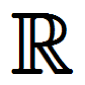 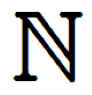 (uncountably many ~ real #s)
(countably many ~ integers)
Well-defined computational functions
Programs
So this must be the seashore of uncomputability. Let's dive out!
There are lots of functions of integers
There are "a few" computer programs
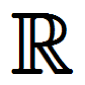 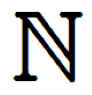 (uncountably many ~ real #s)
(countably many ~ integers)
Well-defined computational functions
Programs
Describable
computational problems!
What are the sizes of these sets? 
What's an example in each?
Consider the English-describable functions...
There are lots of functions of integers
There are "a few" computer programs
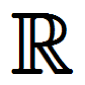 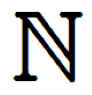 (uncountably many ~ real #s)
(countably many ~ integers)
Well-defined computational functions
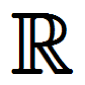 I can’t say!
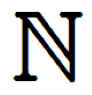 ???
Programs
Describable
computational problems!
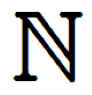 All software
O
except maybe IOCCC winners
This is indescribably odd...
What are the sizes of these sets? 
What's an example in each?
Consider the English-describable functions...
There are lots of functions of integers
There are "a few" computer programs
Next time:    some actual uncomputable functions…
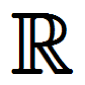 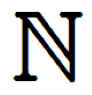 (uncountably many ~ real #s)
(countably many ~ integers)
Well-defined computational functions
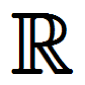 I can’t say!
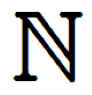 ???
Programs
Describable
computational problems!
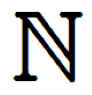 All software
O
except maybe IOCCC winners
This is indescribably odd...
What are the sizes of these sets? 
What's an example in each?
Consider the English-describable functions...
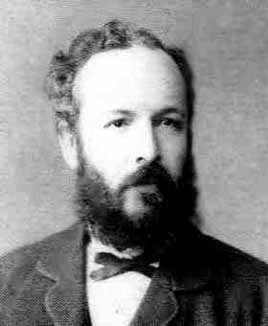 Cantor Diagonalization
Georg Cantor
1845-1918
There are always real #s missing from any list!
Positive integers
the Reals from 0 to 1
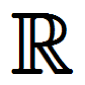 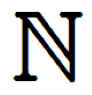 r =
real #s are always missing
0
1
r = .333333333333333…
regardless of the matching…
1
r = .424242424242424…
2
2
3
r = .314159426535897…
3
r = .090909090909090…
4
4
functions are uncountable
the Reals from 0 to 1
functions
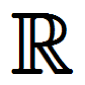 input:  int
output:  T or F
For each real number, there's a unique function!
any real # from 0-1
written out in binary
1   2   3    4    5   6    7    8 ...
r1 = .01100000 ...
A(n):     return   isPrime(n)
r2 = .10101010 ...
B(n):    return   n in [2, 3]
r3 = .01101010 ...
C(n):    return   n >= 42
r4 = .11010001 ...
D(n):    return   isPowerOf2(n)
r5 = .00000000 ...
E(n):     return   True
r6 = .11111111 ...
F(n):     return   n%2 == 1
AI !
Alan Turing
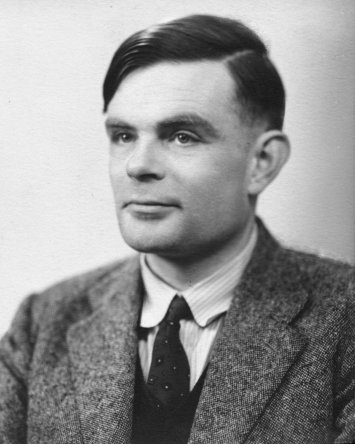 1912-1954
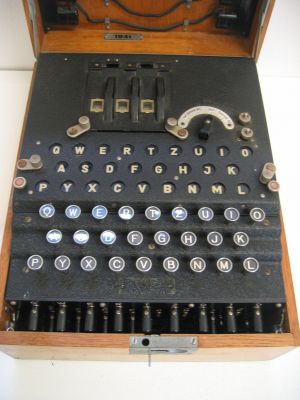 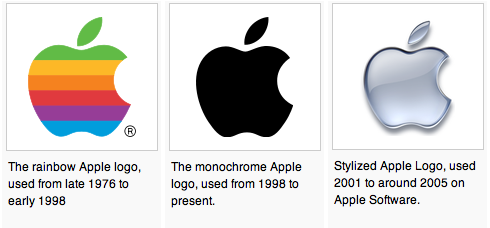 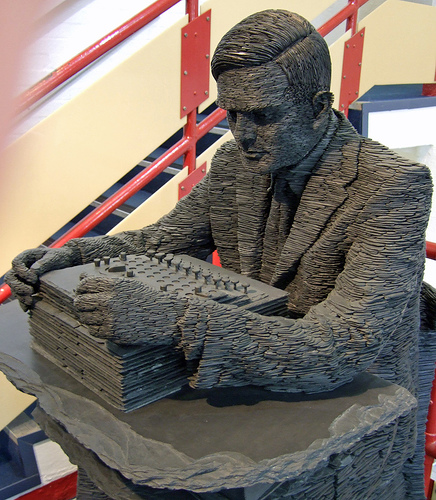 WWII
Enigma machine ~ The axis's encryption engine
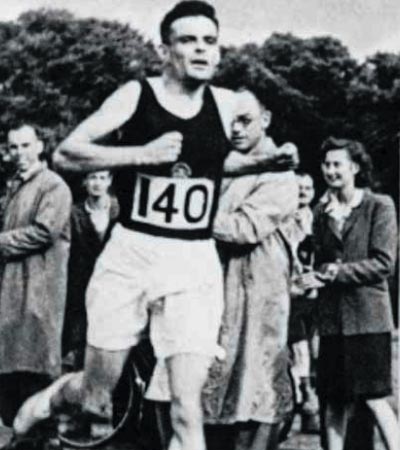 too neat, perhaps…?
2007
Bletchley Park
1946
Not being constructive…
One "failure" of this proof is that it doesn't construct a full example of an uncomputable problem!
But it's still useful!
What are the chances that a randomly-selected function will have a program that solves it?
functions are uncountable
(as numerous as the reals)
programs are countable
(as numerous as the integers)
A Strategy* for CS Programming HW**
or    “How to succeed in CS 60 without programming at all !”
For each programming assignment, note that the desired program’s behavior can be rephrased as functions of integers by encoding the input and output appropriately.
1
Point out that with 100% probability a function of integers is not computable by any program at all.
2
3
Proceed to your choice of (A) Amnesia, (B) Breaking Bad, or (C) Writ1.
4
Consult fine print for disclaimers.
* Please do not cite Prof. Dodds when using this strategy
** This strategy not applicable for CS 5 assignments.
Describing  "Complexity"
Consider two integers:
lots of zeros
100000000000000000000000000…00000
Each has 5001 digits
lots of digits
170117684200068728224888577…85601
Which "feels like" the more complex number...  Why ?
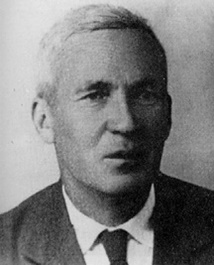 Kolmogorov Complexity
Andrei Kolmogorov
1903-1987
the length of the shortest zero-input program that produces k
kcomp( k ) =
k = 100000000000000000000000000…00000
A length-5017 program producing k:
def a(): return 10000…0000
k = 170117684200068728224888577…85601
A length-5017 program producing k:
def b(): return 17011…5601
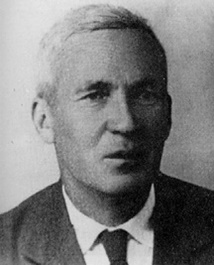 Kolmogorov Complexity
Andrei Kolmogorov
1903-1987
the length of the shortest zero-input program that produces k
kcomp( k ) =
k = 100000000000000000000000000…00000
length of 24 !
def a(): return 10**5000
k = 170117684200068728224888577…85601
length of 5017 (or less)
def b(): return 17011…5601
Maybe we can do even better?
Third-to-last character is a 1
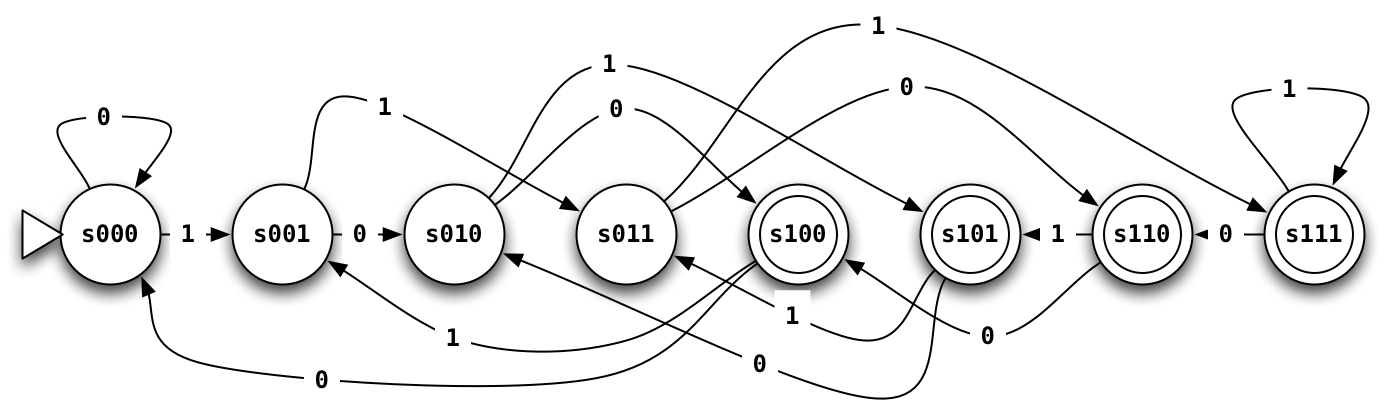 How many states would a 100th-to-last-character FSM have?
State-machine reminders...
Draw a FSM that accepts strings whose first bit is a 0 and whose last bit is a 1
0
00110
100111
101010
01
01011
001011
Accept:
Reject:
Draw a FSM that accepts strings that start with some number of 0s followed by the same number of 1s.
01
0011
000111
00110
011111
101010
Accept:
Reject:
42 is rejected?!
[Speaker Notes: metric prefixes…]
State-machine reminders...
0
00110
100111
101010
Draw a FSM that accepts strings whose first bit is a 0 and whose last bit is a 1
01
01011
001011
Accept:
Reject:
can be done in four states...
Draw a FSM that accepts strings that start with some number of 0s followed by the same number of 1s.
01
0011
000111
00110
011111
101010
Accept:
Reject:
42 is rejected?!
Impossible to do with finite states!
Another impossible task:
detecting palindromes
[Speaker Notes: metric prefixes…]
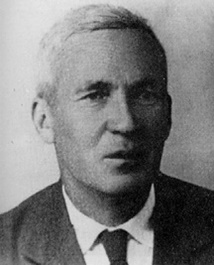 Kolmogorov Complexity
Andrei Kolmogorov
1903-1987
the length of the shortest zero-input program that produces k
kcomp( k ) =
For each input k, there is a well-defined, unambiguous value for kcomp(k).
k = 100000000000000000000000000…00000
kcomp( k ) = 24 or so
k = 170117684200068728224888577…85601
kcomp( k ) = some other integer
Does kcomp(k) always exist?
What are the uncomputable problems?
Here's an uncomputable function:
positive integer input, k
the positive integer output that is k's complexity
kcomp( k ) =
with a name like kcomp, this function was doomed !
Complexity isn't computable!
def kcomp( k ):
    do stuff…
    return answer
Proof strategy
proof by contradiction
I guess you'd call this part of the code a GRAY AREA…
(1) Presume that kcomp exists (as a program).
(2) We show this results in a contradiction…
(3) Thus, the presumption "kcomp exists" is false.
(4) So, the program/function kcomp can not exist!
def kcomp( k ):
    do stuff…
    return answer
Presume that kcomp exists, it works, and it's 42,000 characters long
Contradict!
def Ouch():





    x = 0
    while kcomp(x) < 50000: 
        x += 1
    return x
it's OK to define a function inside another function – both theoretically and in real Python syntax
def kcomp( k ):
    do stuff…
    return answer
Note:
Will this loop stop when x is less than, equal to, or greater than 50,000?
Question 1:
Hey! That's not a question!
This function returns an integer.
Question 2:
If x is the integer returned, what is kcomp(x) (the K. complexity of x)?
Question 3:
Question 4:
Ouch hurts!
What is the contradiction here?
Others?
Where did kcomp go wrong?
They involve infinity.
Many potentially useful problems are impossible to compute!
They involve self-reference.
Or they can be interpreted as such.
Others…?   Haltchecking is impossible.
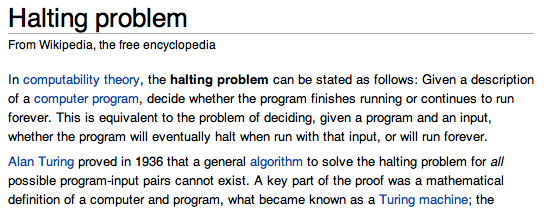 Any Python function
Any input at all!
This grey area is the tricky part!!
def HC( f, inp ):
  if f(inp) halts:
    return True
  else:
    return False
HC checks for infinite loops.
in finite time
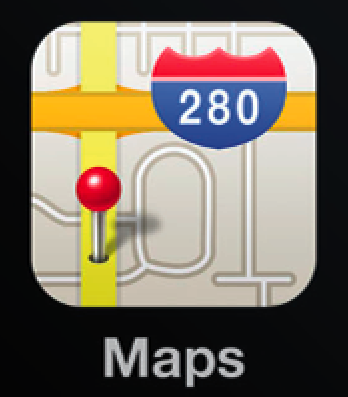 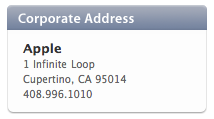 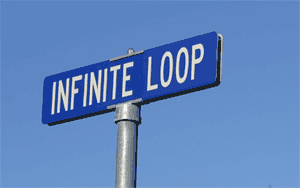 the iPhone's icon for Google Maps …
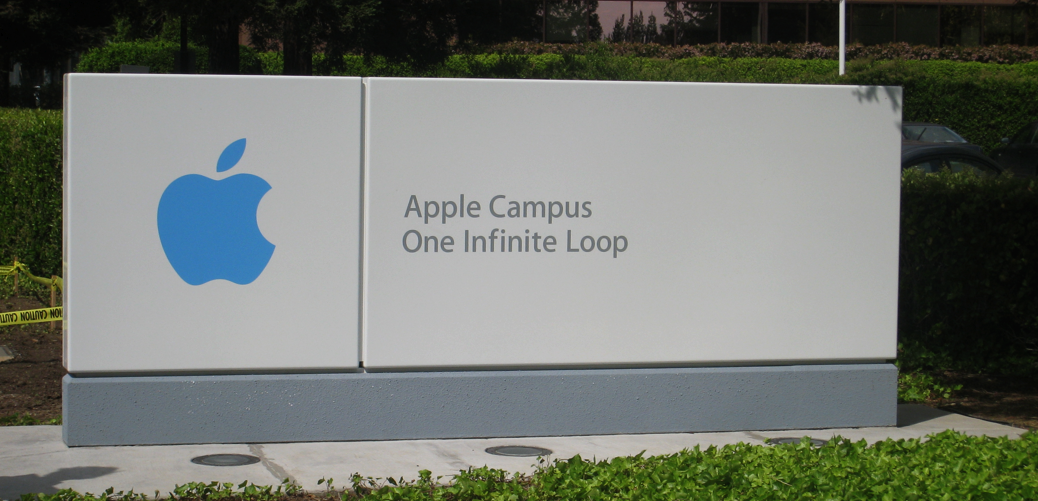 Examples of HC in action:
def h( x ):
  if x == h:
    while True: 
      print "Spam!"    
  else:
    return g(x)
def g( x ):
  if x == 42:
    while True: 
      x += 0
  else:
    return 42
Here are two Python functions:
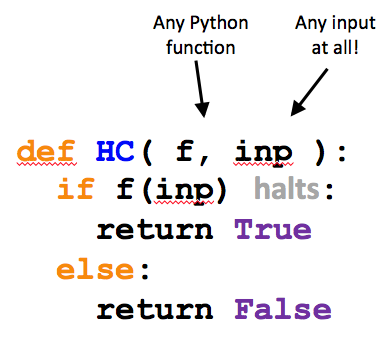 What does HC return in these calls?
HC(g, 41)
HC(g, 42)
HC(g, g)
HC(g, h)
HC(h, 41)
HC(h, 42)
HC(h, g)
HC(h, h)
Proof strategy:  Assume HC exists
Any Python function
Any input at all!
We show that this results in a contradiction…
def HC( f, inp ):
  if f(inp) halts:
    return True
  else:
    return False
Thus, the presumption "HC exists" is false.
So, HC can not exist.
HC checks for infinite loops.
in finite time
Proof strategy:  Assume HC exists
We build a new function, cant
Does the following call halt or does it run forever?
Cant takes only one input, a function.
cant(  cant  )
Any Python function
def cant( f ):
  if HC(f,f):
    while True:
      print "Ha!"    
  else:
    return 42
This name Cant be a coincidence!
Thus…
can not be programmed…
can not be computed…
HC( f, inp )
though, as a mathematical function, it does exist!
Haltchecking can not be done by computer.
The "Halting problem" is uncomputable.
or undecidable
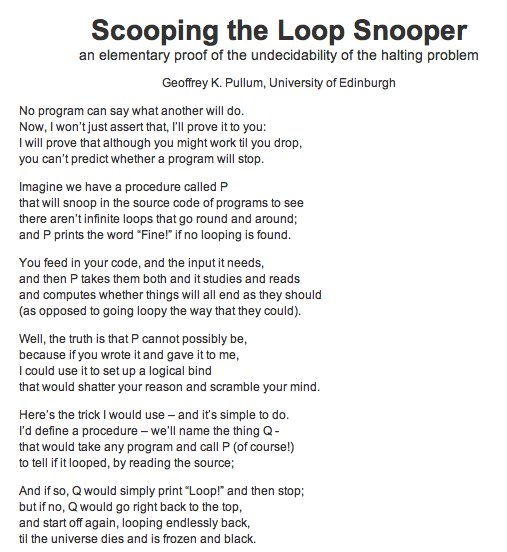 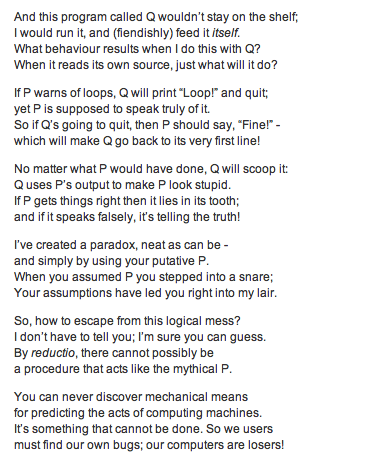 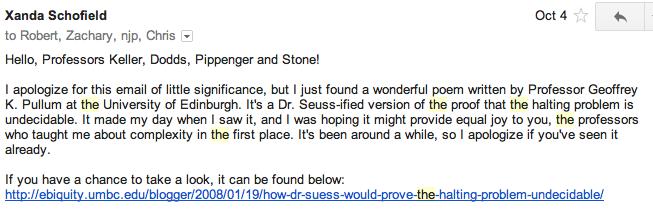 Cantor and "friends"
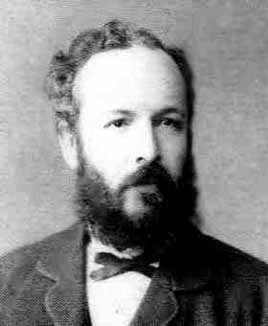 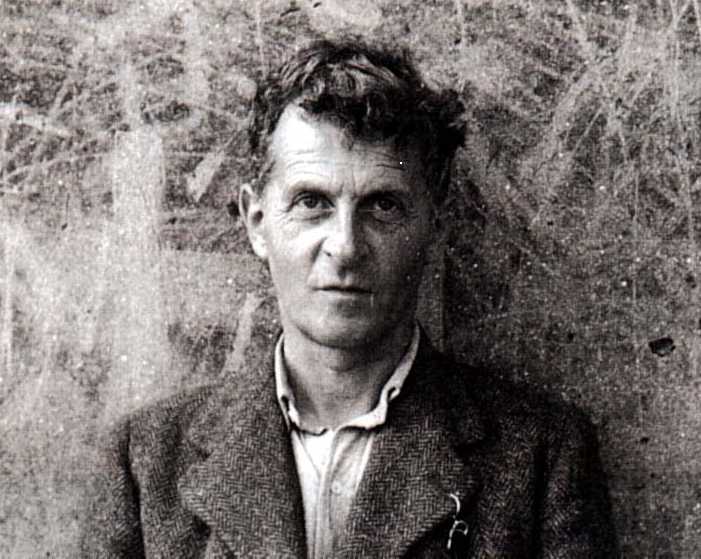 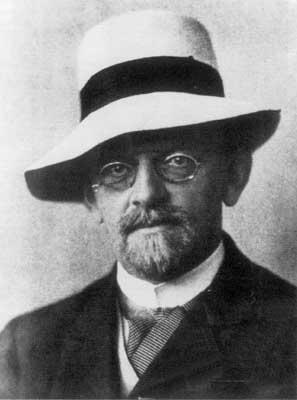 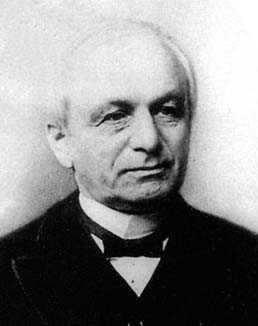 Who would you trust?
Leopold Kronecker 1823-1891
David Hilbert  1862-1943
Lugwig Wittgenstein
1889-1951
Cantor and "friends"
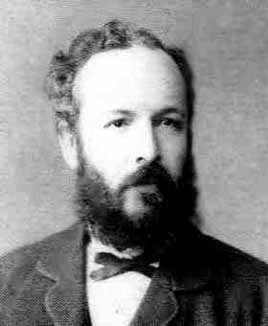 No one shall expel us from the paradise that Cantor has created.
"Charlatan"
"Renegade"
"Laughable and wrong"
"Utter nonsense"
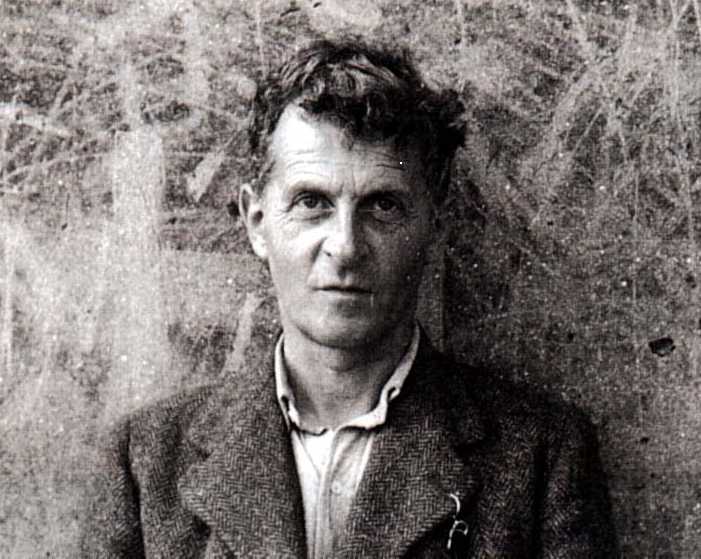 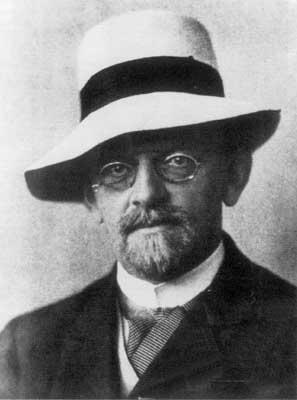 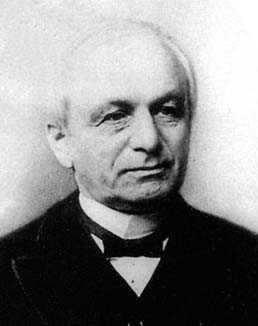 And this was before 1900!
Leopold Kronecker 1823-1891
David Hilbert  1862-1943
Lugwig Wittgenstein
1889-1951
Cantor and "friends"
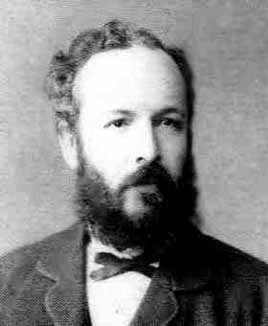 No one shall expel us from the paradise that Cantor has created.
"Charlatan"
"Renegade"
"Corrupter of Youth"
"Laughable and wrong"
"Utter nonsense"
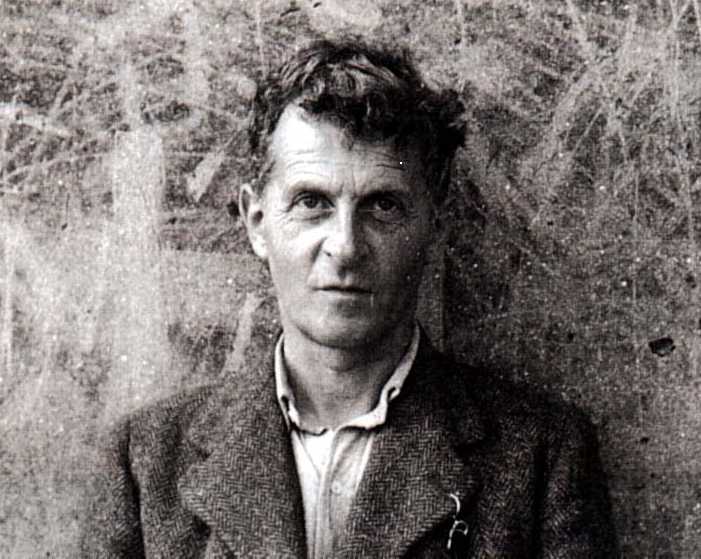 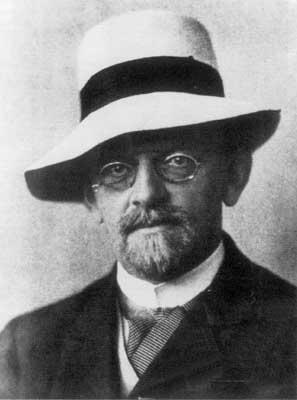 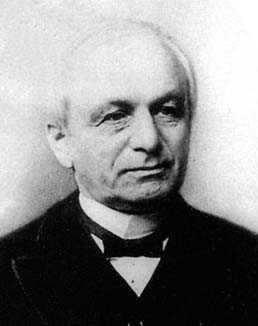 And this was before 1900!
Leopold Kronecker 1823-1891
David Hilbert  1862-1943
Lugwig Wittgenstein
1889-1951
What about functions... and programs ?
Positive integers
the Reals
from 0 to 1
{ real numbers, 0-1 }
{ 1, 2, 3, 4, 5, … }
Uncountably infinite
Countably infinite
>
This is how many functions from integers to booleans there are.
This is how many programs there are.
What about functions... and programs ?
Uncountably infinite
Proof?
{ real numbers, 0-1 }
This is how many functions from integers to booleans there are.
Why are there more int-bool functions than real numbers from zero to one?
This margin looks better!
What about functions... and programs ?
Uncountably infinite
Proof?
{ real numbers, 0-1 }
This is how many functions from integers to booleans there are.
Why are there more int-bool functions than real numbers from zero to one?
(1) Choose any real x, 0-1
(2) Write it in binary
(3) The function that maps each positive integer k to the kth bit in x is unique to only that real number.
(4) QED!
* Technical note: some numbers x have more than one function...
real number
which bit?
1   2   3    4    5   6    7    ...
x = .0100000...
See, it worked!
What about functions... and programs ?
Uncountably infinite
Proof?
{ real numbers, 0-1 }
This is how many functions from integers to booleans there are.
Why are there more int-bool functions than real numbers from zero to one?
0.00000...
0.10000...
0.01000...
0.11000...
...  all real #s from 0 to 1  ...  
0.11111...
(1) Choose any real number, 0-1
(2) Write it in binary
(3)
well-defined computational problems
no computer program
can solve
at any speed
There are
that
Proof strategy
How many of each are there?
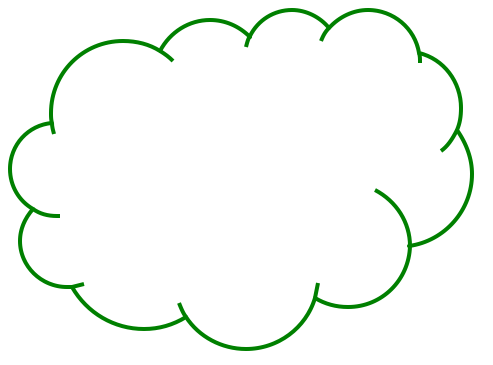 There are more of these …
Bio/CS 6 homework
def is_even(X):
  return X%2 == 0
than these.
Video
games
Pico
bot
Positive Integer 
Predicates ~ PIPs
def is_three(X):
  return X == 3
Mario Kart
Well-defined computational tasks
Programs
well-defined computational problems
no computer program
can solve
even with ∞ memory
There are
that
Show that there are COUNTABLY many of these!
Show that there are UNCOUNTABLY many of these!
Strategy?
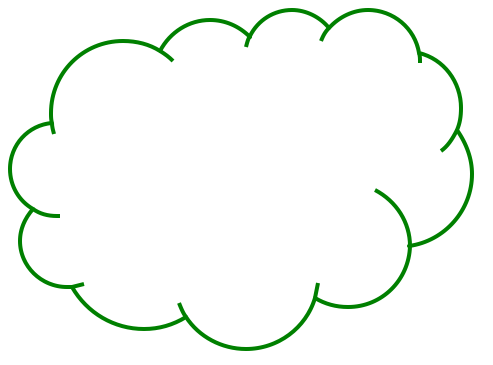 There are more of these …
Bio/CS 6 homework
def is_even(X):
  return X%2 == 0
than these!
Video
games
String matching
Positive Integer 
Predicates ~ PIPs
def is_three(X):
  return X == 3
Mario Kart
Well-defined computational tasks
Programs
They look the same to me!
Programs are countable
There are as many programs as positive integers…
How to show this?
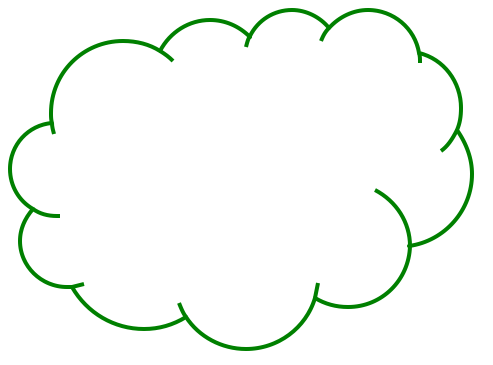 def is_even(X):
  return X%2 == 0
def is_three(X):
  return X == 3
Programs
Problems are uncountable
at least!
There are as many problems as real numbers from [0,1]…
How to show this?
CS 5 homework
Video
games
Pico
bot
Positive Integer 
Predicates ~ PIPs
Mario Kart
Well-defined computational tasks
PIPs: Positive Integer Predicates
output
input
PIPs are functions mapping positive integers to boolean values
True or False
1,2,…
PIP
each PIP is a different computational "problem"
CS 5 homework
Video
games
Pico
bot
Positive Integer 
Predicates ~ PIPs
Mario Kart
Well-defined computational tasks
PIPs: Positive Integer Predicates
output
input
PIPs are functions mapping positive integers to boolean values
True or False
1,2,…
PIP
each PIP is a different computational "problem"
Input
PIP
…
PIPs: Positive Integer Predicates
output
input
PIPs are functions mapping positive integers to boolean values
True or False
1,2,…
PIP
each PIP is a different computational "problem"
Input
PIP
…
PIPs are uncountable?
Input
PIP
…
Not being constructive…
One "failure" of this proof is that it doesn't construct a full example of an uncomputable problem!
So, where are all these uncomputable problems?
The problem is, most are indescribable…
(in English)
I guess that would be a problem!
... but a few can be described
Defining Complexity
Consider two integers:
lots of zeros
100000000000000000000000000…00000
Each has 5001 digits
lots of digits
170117684200068728224888577…85601
Which "feels like" the more complex number? Why?
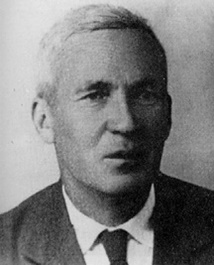 Kolmogorov Complexity
Andrei Kolmogorov
1903-1987
the length of the shortest zero-input program that produces k
Complexity( k ) =
k = 100000000000000000000000000…00000
A length-5017 program producing k:
def a(): return 10000…0000
k = 170117684200068728224888577…85601
A length-5017 program producing k:
def b(): return 17011…5601
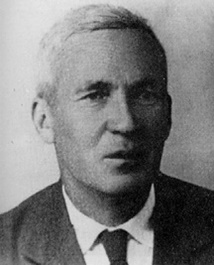 Kolmogorov Complexity
Andrei Kolmogorov
1903-1987
the length of the shortest zero-input program that produces k
Complexity( k ) =
k = 100000000000000000000000000…00000
length of 24 !
def a(): return 10**5000
k = 170117684200068728224888577…85601
length of 5017
def b(): return 17011…5601
Maybe we can do even better?
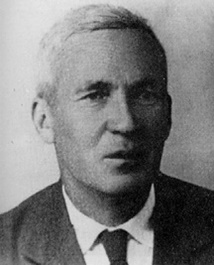 Kolmogorov Complexity
Andrei Kolmogorov
1903-1987
the length of the shortest zero-input program that produces k
Complexity( k ) =
For each input N, there is a well-defined, unambiguous value for Complexity(k).
N = 100000000000000000000000000…00000
Complexity( N ) = 24 or so
N = 170117684200068728224888577…85601
Complexity( N ) = some other integer
Does Complexity(N) always exist?
What are the uncomputable problems?
Here's an uncomputable function:
positive integer input, k
the positive integer output that is k's complexity
Complexity( k ) =
with a name like Complexity, this function was doomed !
Complexity isn't computable!
def Complexity( N ):
    do stuff…
    return answer
Proof strategy
proof by contradiction
I guess you'd call this part of the code a GRAY AREA…
(1) Presume that Complexity exists.
(2) We show this results in a contradiction…
(3) Thus, the presumption "Complexity exists" is false.
(4) So, the program/function Complexity can not exist!
Proof by contradiction?
(1) Presume something:         there are a finite # of primes
(2) Show a contradiction…
(3) Thus, the something must have been false!
That's it!
def Complexity( N ):
    do stuff…
    return answer
Presume that Complexity exists, it works, and it's 42,000 characters long
Try it!
def Ouch():





    k = 0
    while Complexity(k) < 50000: 
        k += 1
    return k
it's OK to define a function inside another function
def Complexity( N ):
    do stuff…
    return answer
Note:
Will this loop stop when k is less than, equal to, or greater than 50,000?
Question 1:
Hey! That's not a question!
This function returns an integer.
Question 2:
What is the Complexity of the integer returned?
Question 3:
Question 4:
Ouch hurts!
What is the contradiction here?
Others?
They involve infinity.
Many potentially useful problems are impossible to compute!
They involve self-reference.
Or they can be interpreted as such.
Where did Complexity go wrong?
Others?
They involve infinity.
Many potentially useful problems are impossible to compute!
They involve self-reference.
Or they can be interpreted as such.
A string containing a Python function
Any string
Inf checks for infinite loops.
def Inf( fs, input ):
  if fs(inp) runs forever:
     return True
  else:
     return False
in finite time
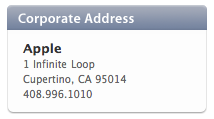 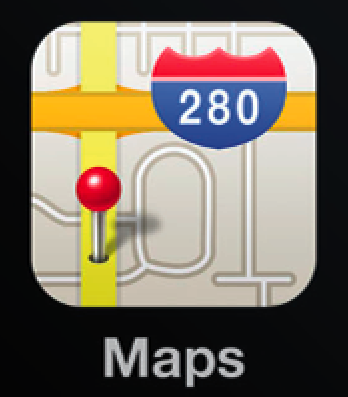 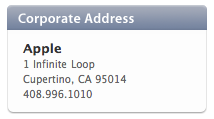 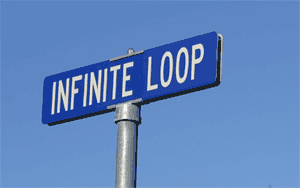 the iPhone's icon for Google Maps …
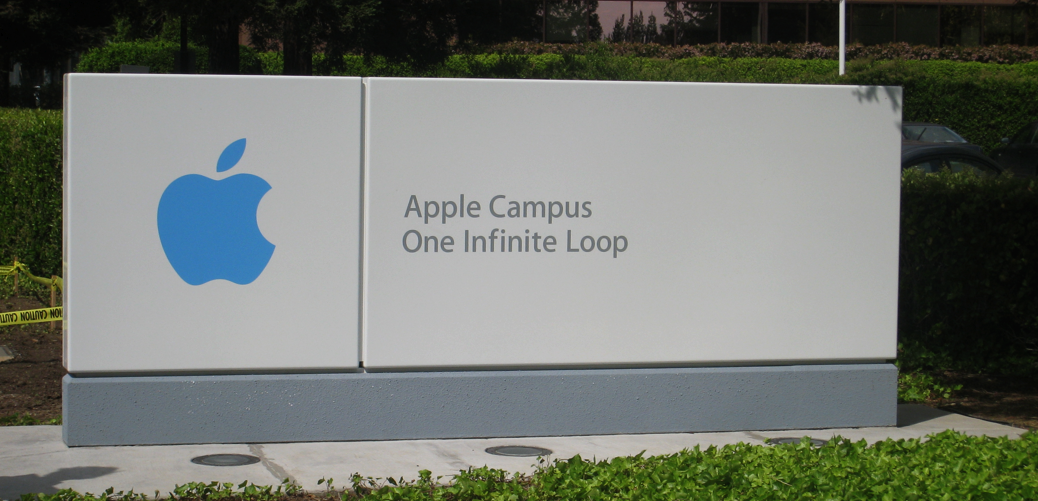 make_func ?
These Python strings look decidedly func-y
Strings and functions are one and the same…
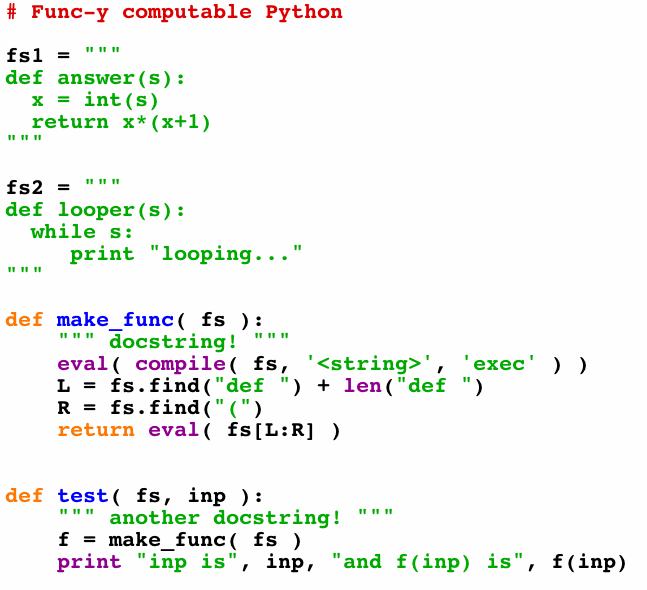 Python creates Python!
What's this doing?
Python runs Python!
Let's test it!
f is the function in fs
A working Inf
Inf does exist - and does work - if given infinite time…
A string containing a Python function
Any string
def Inf( fs, inp ):
  f = make_func(fs)
  if f(inp) or not f(inp):
     return False
  else:
     return True
This Inf checks for infinite loops.
but can use infinite time!
And, to be fair, it never really returns True !
Proof strategy
Presume that Inf exists.
A string containing a Python function
We show that this results in a contradiction…
Any string
def Inf( fs, inp ):
  f = make_func(fs)
  if f(inp) runs forever:
     return True
  else:
     return False
Thus, the presumption "Inf exists" is false.
So, Inf can not exist.
Inf checks for infinite loops.
in finite time
Presume:
Inf( fs, inp ) works…
We build a new function, Cant
A string containing a Python function
def Cant( fs ):
  if Inf(fs,fs):
     return 42
  else:
     while True:
        print "ha!"
Cant stubbornly reverses the predictive power of Inf !
Cant takes only one input, a string containing a Python function.
This name Cant be a coincidence!
Presume:
Inf( fs, inp ) works…
We build Cant:
Consider…
A string containing a Python function
fs2 = """
def Cant( fs ):
  if Inf(fs,fs):
     return 42
  else:
     while True:
        print "ha!"
"""
def Cant( fs ):
  if Inf(fs,fs):
     return 42
  else:
     while True:
        print "ha!"
>>> Cant( fs2 )
Thus…
can not exist…
Inf( fs, inp )
can not be written…
can not be programmed…
Infinite-loop checking can not be done by computer.
The "Halting problem" is uncomputable.
can it be done biologically?
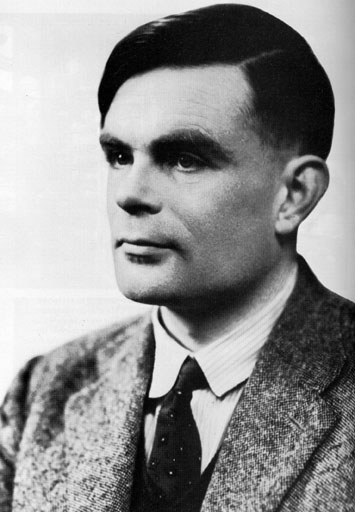 Turing's proof
Alonzo Church, too
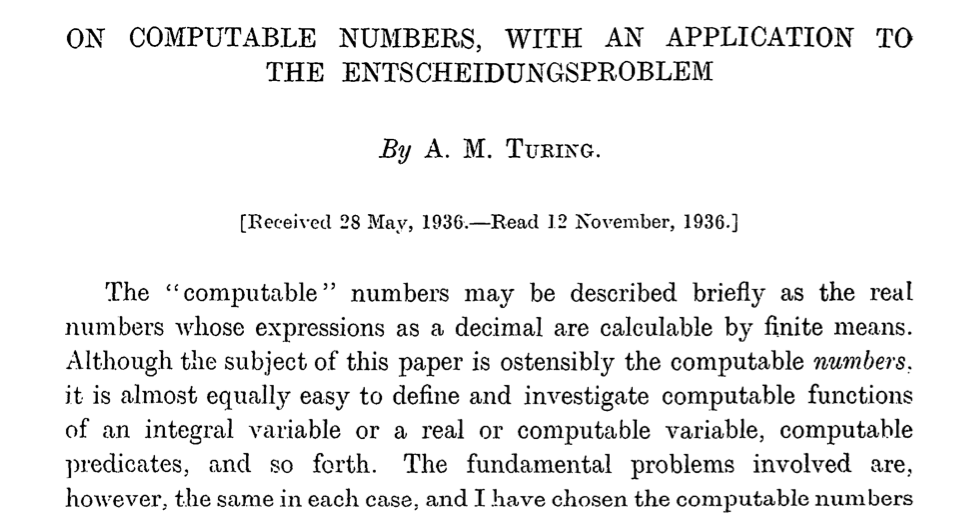 + 36 more pages
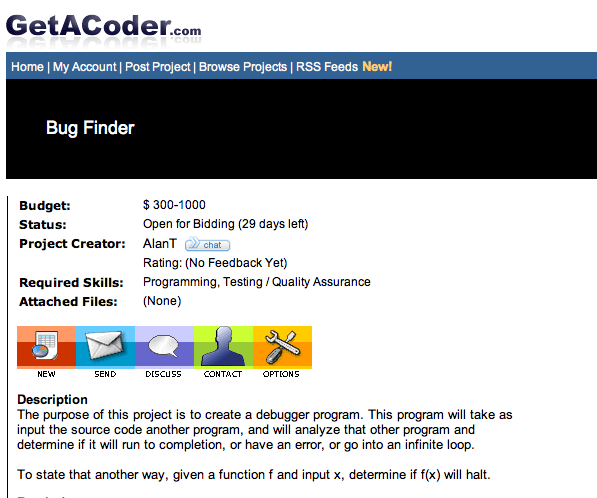 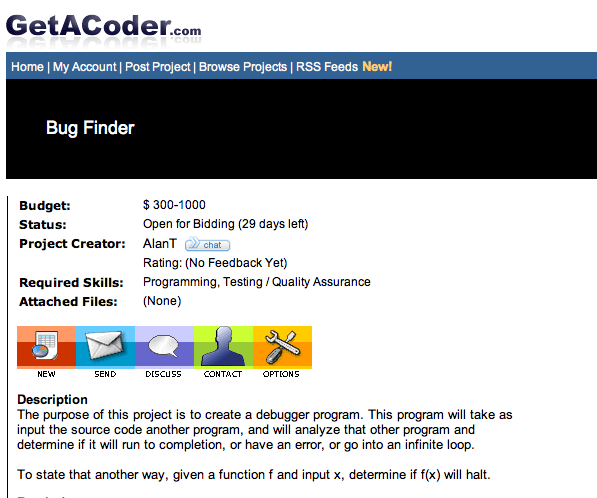 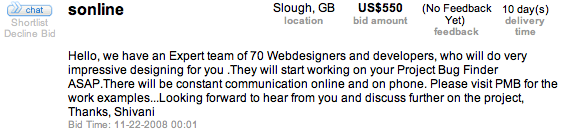 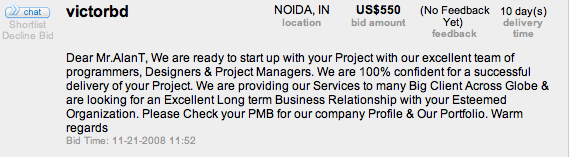 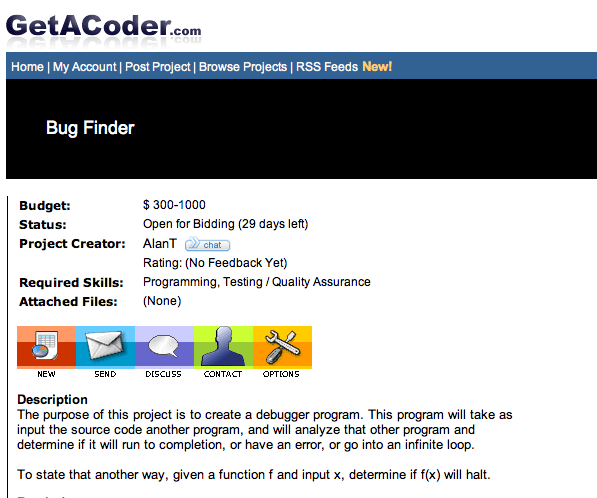 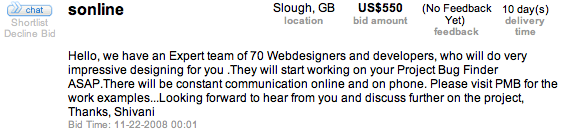 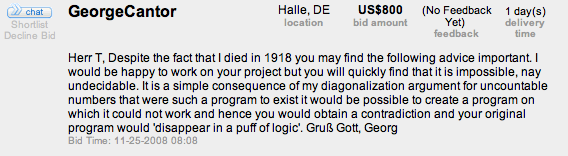 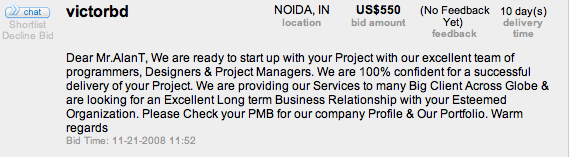 Beyond computation
"All" problems are impossible to solve by computer program.
But "a few" are solvable by computer program.
(uncountably many)
(countably many)
Well-defined computational problems
Programs
So this must be the seashore of uncomputability. Let's dive in!
Beyond computation
"All" problems are impossible to solve by computer program.
But "a few" are solvable by computer program.
(uncountably many)
(countably many)
Well-defined computational problems
Programs
Describable computational problems!
This may seem indescribably odd...
All exam questions will be at most NP-complete.
(This is an advantage of paper coding!!)
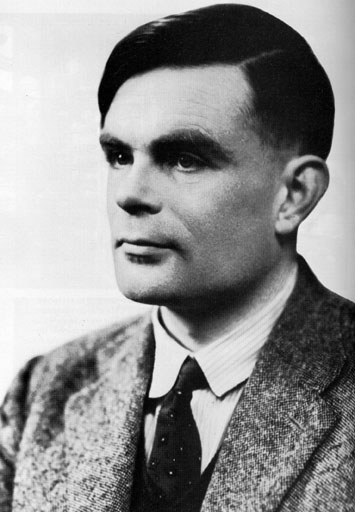 Tell me about it!
Thus…
can not exist…
Inf( fs, inp )
can not be written…
can not be programmed…
Infinite-loop checking can not be done by computer.
The "Halting problem" is uncomputable.
can it be done biologically?
More computation?
well beyond the CS department…
E85 ~ digital electronics    (probably E4 next term, however)
E155 ~ microp's
Math 55 ~ discrete mathematics
Physics 170 ~ computational physics    (Phys 52 first)
Music 88 ~ computer music       (HSA course)
CS 124a ~ user interfaces               (any-major course)
CS 60 ~ principles of CS       (a major course, nonmajors welcome)
CS 5 Today:  Beyond  FSMs
The review from here…
Final exam review
Review session
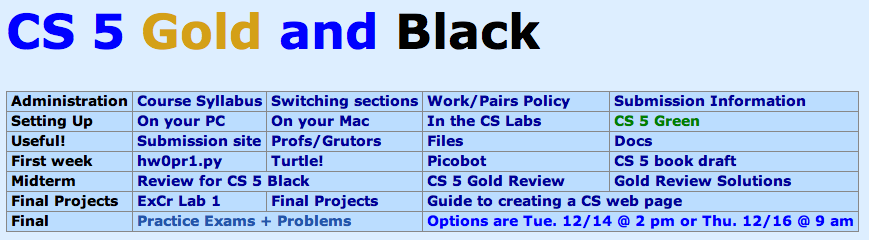 Monday, 12/13
7-8pm, here in Pryne
Questions + go over the CS 5 Gold practice exam
Project progress... ?
Milestone due last night (tonight with Euro)
Friday hours in the CS labs, too
Labs today and tomorrow for final project work/help
Final version due this Friday...
-- grading is scheduled for Monday!
What computers can't do !
In order to really examine this issue, we need to have a precise model of a computer…
Physics:  Model of a particle in a potential field
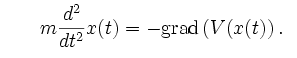 Economics:  Model of a rational consumer
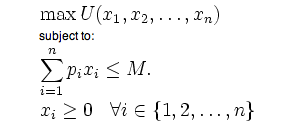 Simplest model of computation: FSMs
Finite State Machines
0
Example:
0
1
s0
s1
1
start state
transitions
accepting states
“input funnel”
“where to go”
double circled
labeled by input !
Third-to-last character is a 1
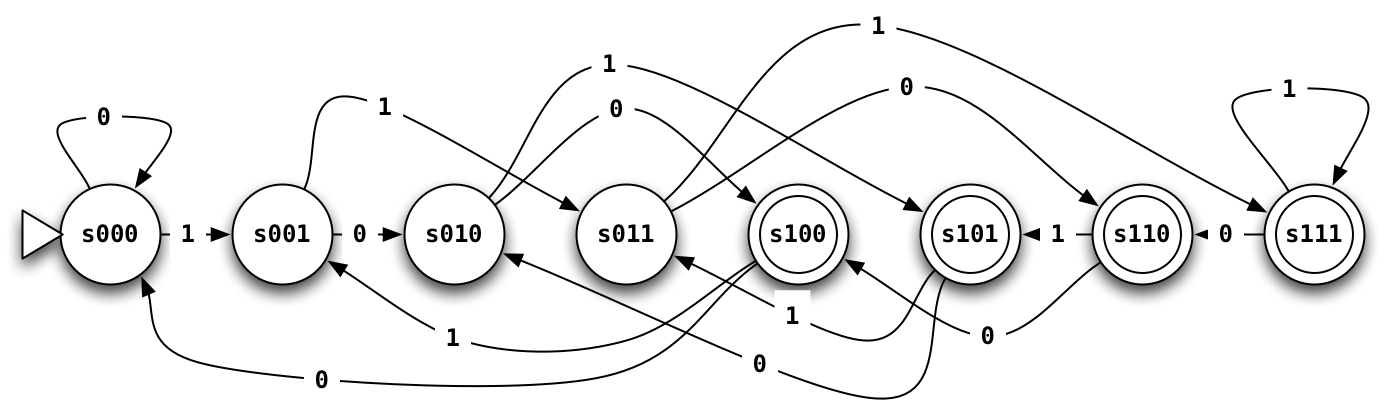 How many states would a 100th-to-last-character FSM have?
FSMs can't count...
Because they're finite, FSMs can only count finitely high !
Computable with FSMs
Uncomputable with FSMs
even/odd sums or differences
equal numbers of two values
a specified difference between two values
multiples of other integers
finite constraints on the input:
palindromes
third digit is a 1
third-to-last digit is a 1
third digit == third-to-last digit
etc.
anything modeled by a potentially unbounded while loop
They can handle modulo, but not arbitrary, arithmetic
Can computers handle arbitrary arithmetic?
[Speaker Notes: metric prefixes…]
Uncomputable  problems?
There are many problems computers can't solve at all !
Perhaps this is not all that surprising…
losing to the Oakland Raiders
global warming
disbelief in aliens
Surely you jest!!!
anything, if using Vista
Warning: these problems may appear on the CS 5 final!
well-defined computational problems
no computer program
can solve
even with ∞ memory
Proof strategy ?
There are
that
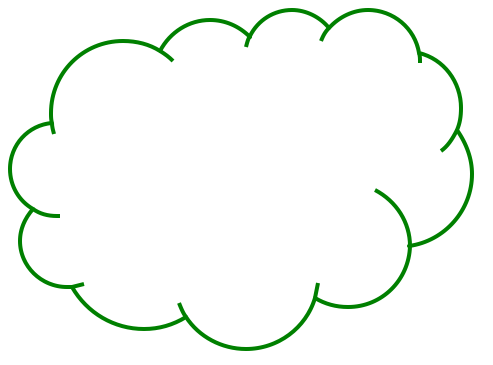 There are more of these …
Bio/CS 6 homework
def is_even(X):
  return X%2 == 0
than these!
Video
games
String matching
Positive Integer 
Predicates ~ PIPs
def is_three(X):
  return X == 3
Mario Kart
Well-defined computational tasks
Programs
They look the same to me!
equal-size sets
There are infinitely many of both….
…but not all infinities are created equal!
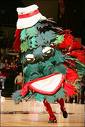 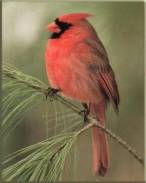 Two sets have equal size if 
their elements have a
 one-to-one matching
{       ,          ,          }

{  1  ,    2   ,    3  }
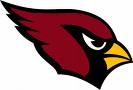 This matching is called a bijection.
I'd say these sets share the same cardinality
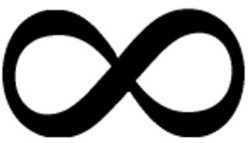 Bijections define equality for infinite sets, too!
Positive
evens
E = { 2, 4, 6, 8, 10, … }
Positive integers
N = { 1, 2, 3, 4, 5, … }
ALL
integers
Z = {…, -3, -2, -1, 0, 1, 2, 3, …}
With no negative repercussions!
E and N and Z all have the same size!
This seems irrational !
That's my line!
Are these sets equal-sized?
Positive integers
the Rationals
84
22
1
13
{                              … }
,
,
,
,
{ 1, 2, 3, 4, 5, … }
2
7
1
15
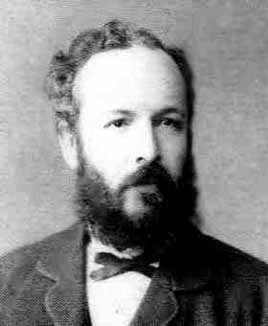 Cantor Diagonalization
Georg Cantor
1845-1918
There is NO matching from reals to integers!
Positive integers
the Reals
from 0 to 1
{ real numbers, 0-1 }
{ 1, 2, 3, 4, 5, … }
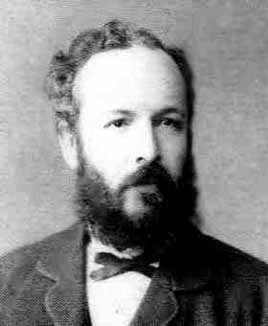 To infinity - and beyond
Pixar owes Cantor for this one!
Positive integers
the Reals
from 0 to 1
{ real numbers, 0-1 }
{ 1, 2, 3, 4, 5, … }
Uncountably infinite
Countably infinite
>
sets equal-sized with the real numbers
strictly larger
sets equal-sized with the positive integers
Cantor and "friends"
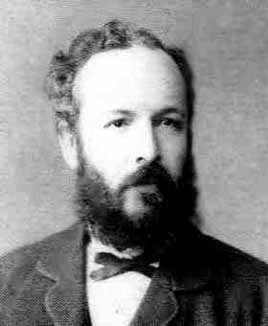 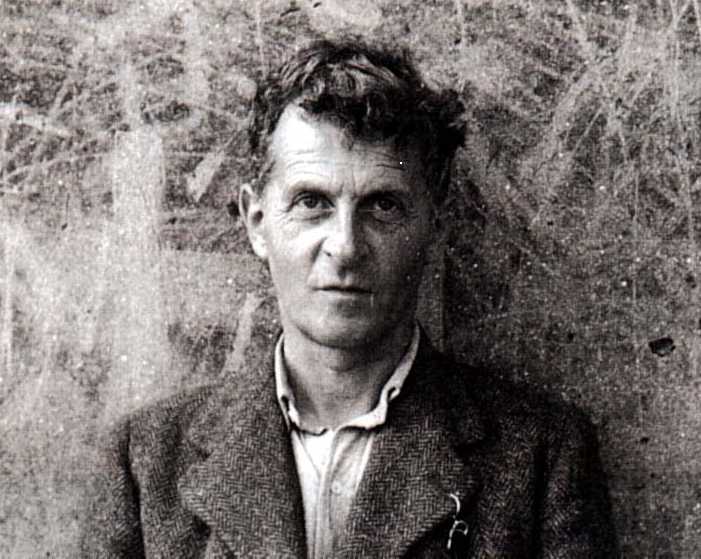 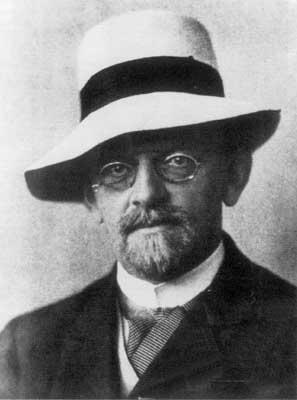 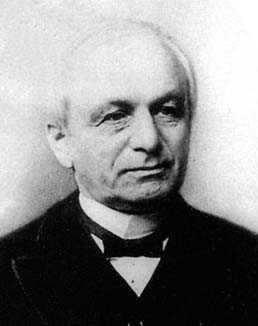 Who would you trust?
Leopold Kronecker 1823-1891
David Hilbert  1862-1943
Lugwig Wittgenstein
1889-1951
Programs are countable
There are as many programs as positive integers…
How to show this?
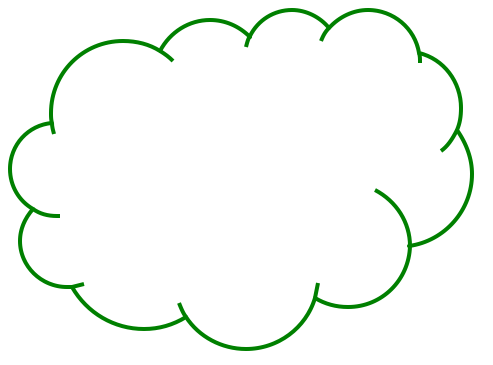 def is_even(X):
  return X%2 == 0
def is_three(X):
  return X == 3
Programs
PIPs: Positive Integer Predicates
output
input
PIPs are functions mapping positive integers to boolean values
True or False
1,2,…
PIP
each PIP is a different computational "problem"
Input
PIP
…
Not being constructive…
One "failure" of this proof is that it doesn't construct a full example of an uncomputable problem!
So, where are all these uncomputable problems?
The problem is, most are indescribable…
(in English)
I guess that would be a problem!
... but a few can be described
Defining Complexity
Consider two integers:
lots of zeros
100000000000000000000000000…00000
Each has 5001 digits
lots of digits
170117684200068728224888577…85601
Which "feels like" the more complex number? Why?
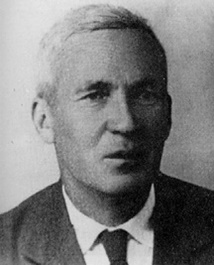 Kolmogorov Complexity
Andrei Kolmogorov
1903-1987
the length of the shortest zero-input program that produces k
Complexity( k ) =
k = 100000000000000000000000000…00000
A length-5017 program producing k:
def a(): return 10000…0000
k = 170117684200068728224888577…85601
A length-5017 program producing k:
def b(): return 17011…5601
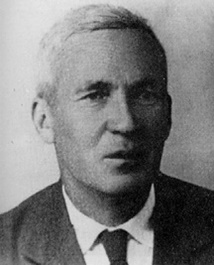 Kolmogorov Complexity
Andrei Kolmogorov
1903-1987
the length of the shortest zero-input program that produces k
Complexity( k ) =
k = 100000000000000000000000000…00000
length of 24 !
def a(): return 10**5000
k = 170117684200068728224888577…85601
length of 5017
def b(): return 17011…5601
Maybe we can do even better?
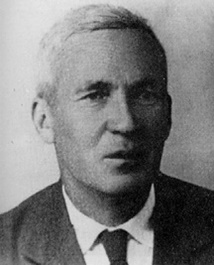 Kolmogorov Complexity
Andrei Kolmogorov
1903-1987
the length of the shortest zero-input program that produces k
Complexity( k ) =
For each input N, there is a well-defined, unambiguous value for Complexity(k).
N = 100000000000000000000000000…00000
Complexity( N ) = 24 or so
N = 170117684200068728224888577…85601
Complexity( N ) = some other integer
Does Complexity(N) always exist?
What are the uncomputable problems?
Here's an uncomputable function:
positive integer input, k
the positive integer output that is k's complexity
Complexity( k ) =
with a name like Complexity, this function was doomed !
Complexity isn't computable!
def Complexity( N ):
    do stuff…
    return answer
Proof strategy
proof by contradiction
I guess you'd call this part of the code a GRAY AREA…
(1) Presume that Complexity exists.
(2) We show this results in a contradiction…
(3) Thus, the presumption "Complexity exists" is false.
(4) So, the program/function Complexity can not exist!
Proof by contradiction?
(1) Presume something:         there are a finite # of primes
(2) Show a contradiction…
(3) Thus, the something must have been false!
That's it!
def Complexity( N ):
    do stuff…
    return answer
Presume that Complexity exists, it works, and it's 42,000 characters long
Try it!
def Ouch():





    k = 0
    while Complexity(k) < 50000: 
        k += 1
    return k
it's OK to define a function inside another function
def Complexity( N ):
    do stuff…
    return answer
Note:
Will this loop stop when k is less than, equal to, or greater than 50,000?
Question 1:
Hey! That's not a question!
This function returns an integer.
Question 2:
What is the Complexity of the integer returned?
Question 3:
Question 4:
Ouch hurts!
What is the contradiction here?
Others?
They involve infinity.
Many potentially useful problems are impossible to compute!
They involve self-reference.
Or they can be interpreted as such.
Where did Complexity go wrong?
Others?
They involve infinity.
Many potentially useful problems are impossible to compute!
They involve self-reference.
Or they can be interpreted as such.
A string containing a Python function
Any string
Inf checks for infinite loops.
def Inf( fs, input ):
  if fs(inp) runs forever:
     return True
  else:
     return False
in finite time
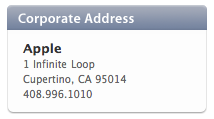 vPython suggestion
Get ONE object working correctly.
q
q.vel
vPython suggestion
r.vel
Get ONE object working correctly.
r
q
q.vel
Get ONE interaction working correctly.
 (two objects)
vPython suggestion
r.vel
Get ONE object working correctly.
r
q
q.vel
Get ONE interaction working correctly.
 (two objects)
Milestone, complete!
Only then, expand further…
vPool – physics?
http://en.wikipedia.org/wiki/Elastic_collision
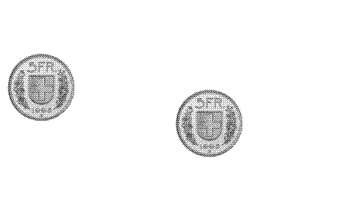 provided on the vPool project page…
vPool – physics?
http://en.wikipedia.org/wiki/Elastic_collision
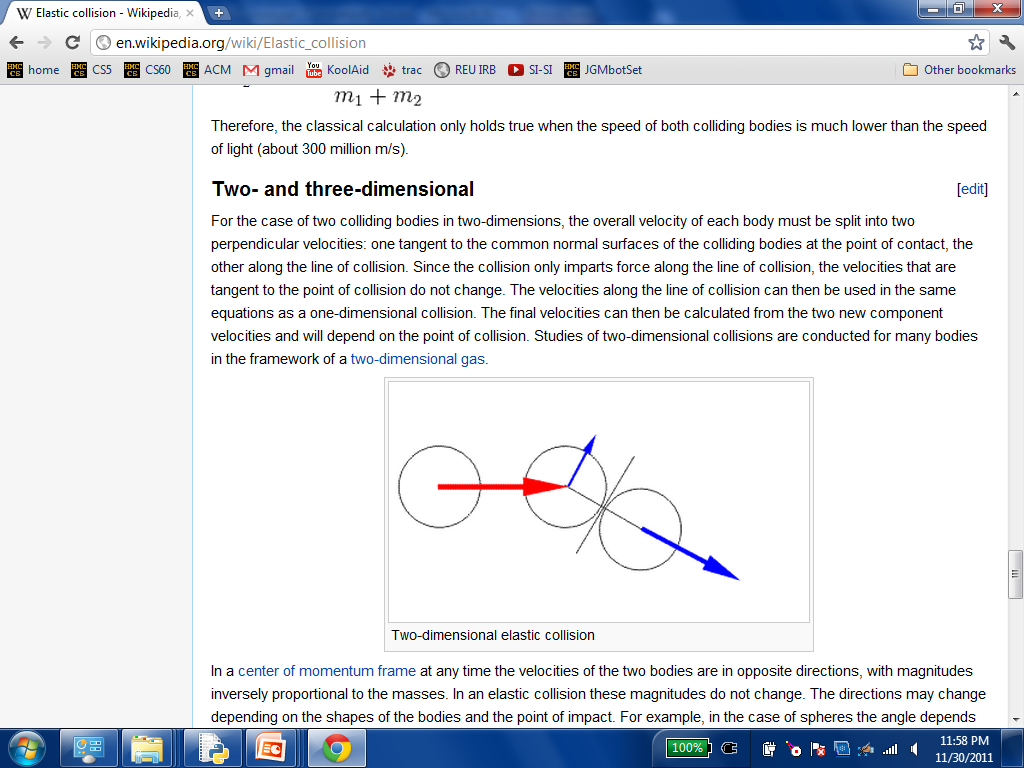 equations below...